Revolutionizing Data Centers with SimpliVity
Adam Marcinkowski
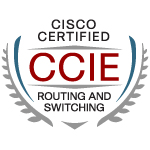 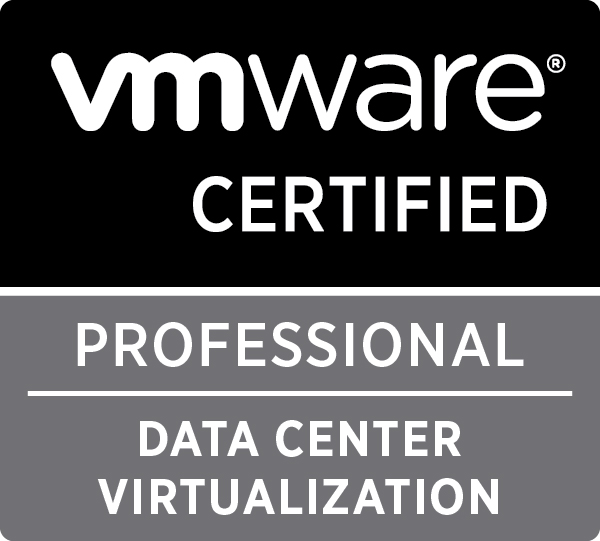 Solutions Architect Eastern Europe
4th November 2015
Economic Dynamics are Changing
CAGR
Cisco UCS: 
40+%
Converged Infrastructure: 
54.7%
55
40
25
Storage: 4.1%
10
2
Server: 0.3%
0
2016
2015
2011
2012
2013
2014
Source: IDC, Gartner
Vision
The Cisco Hyperconverged Future Is Now
Legacy IT Infrastructure
Orchestration
Management
Hypervisor
All IT infrastructure 
below the hypervisor
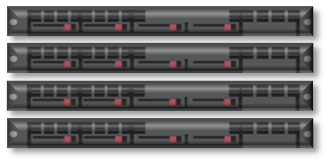 Servers
Storage switch
Deployed Anywhere
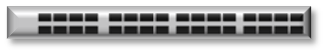 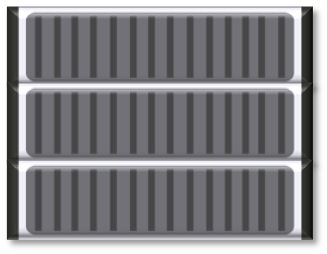 HA shared storage
Will run on Cisco UCS
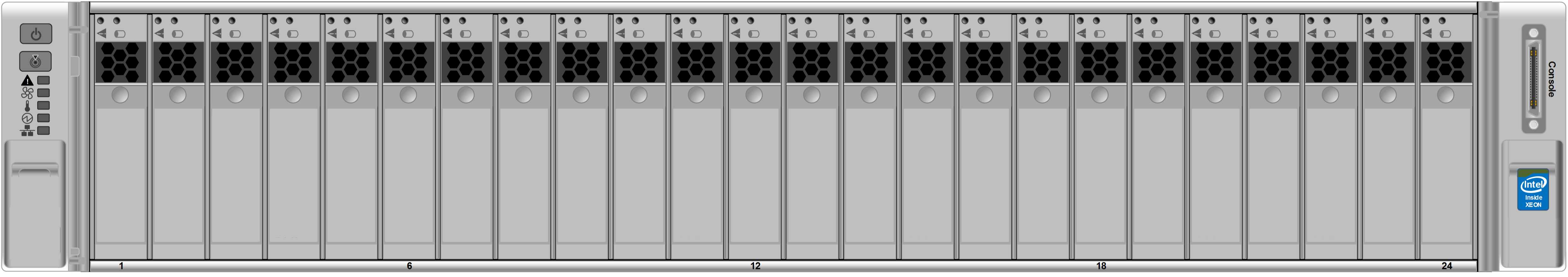 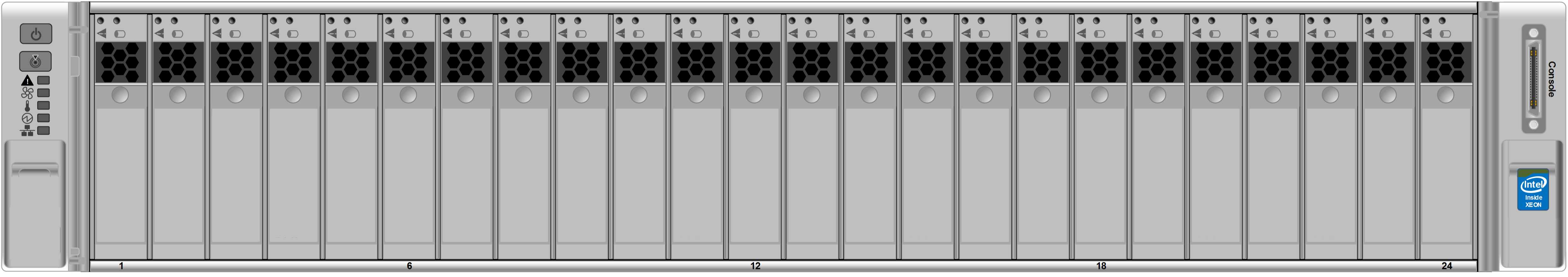 SSD array
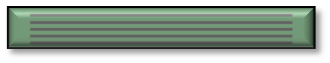 Backup appliance
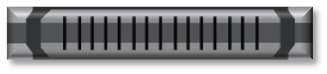 Powered by
WAN optimization
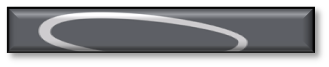 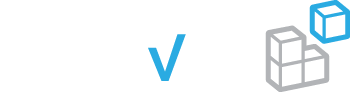 Cloud gateway
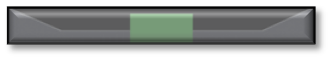 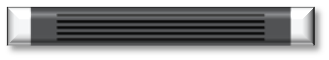 Storage caching
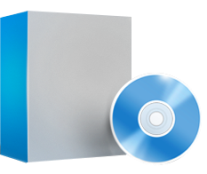 OmniStack™
& Data Virtualization Platform™
Data Protection Apps
3
SimpliVity’s Architecture: Data Virtualization Platform
Accelerated Data Efficiency
Global Unified Management
Built-in Data Protection
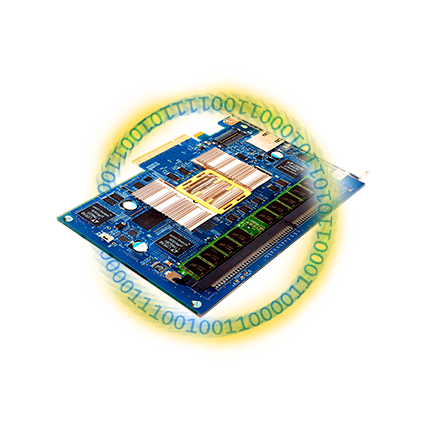 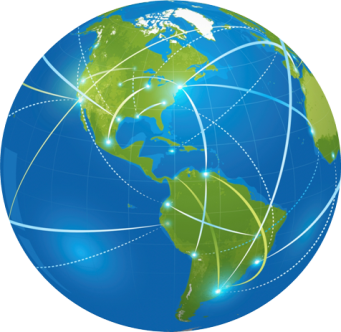 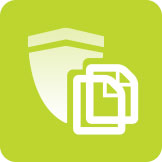 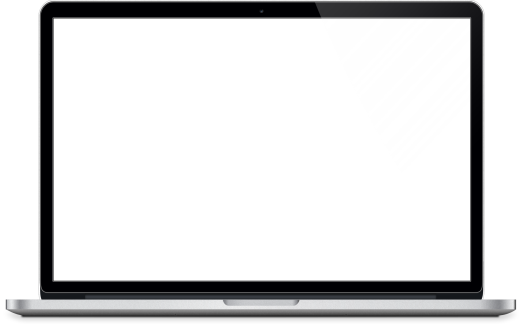 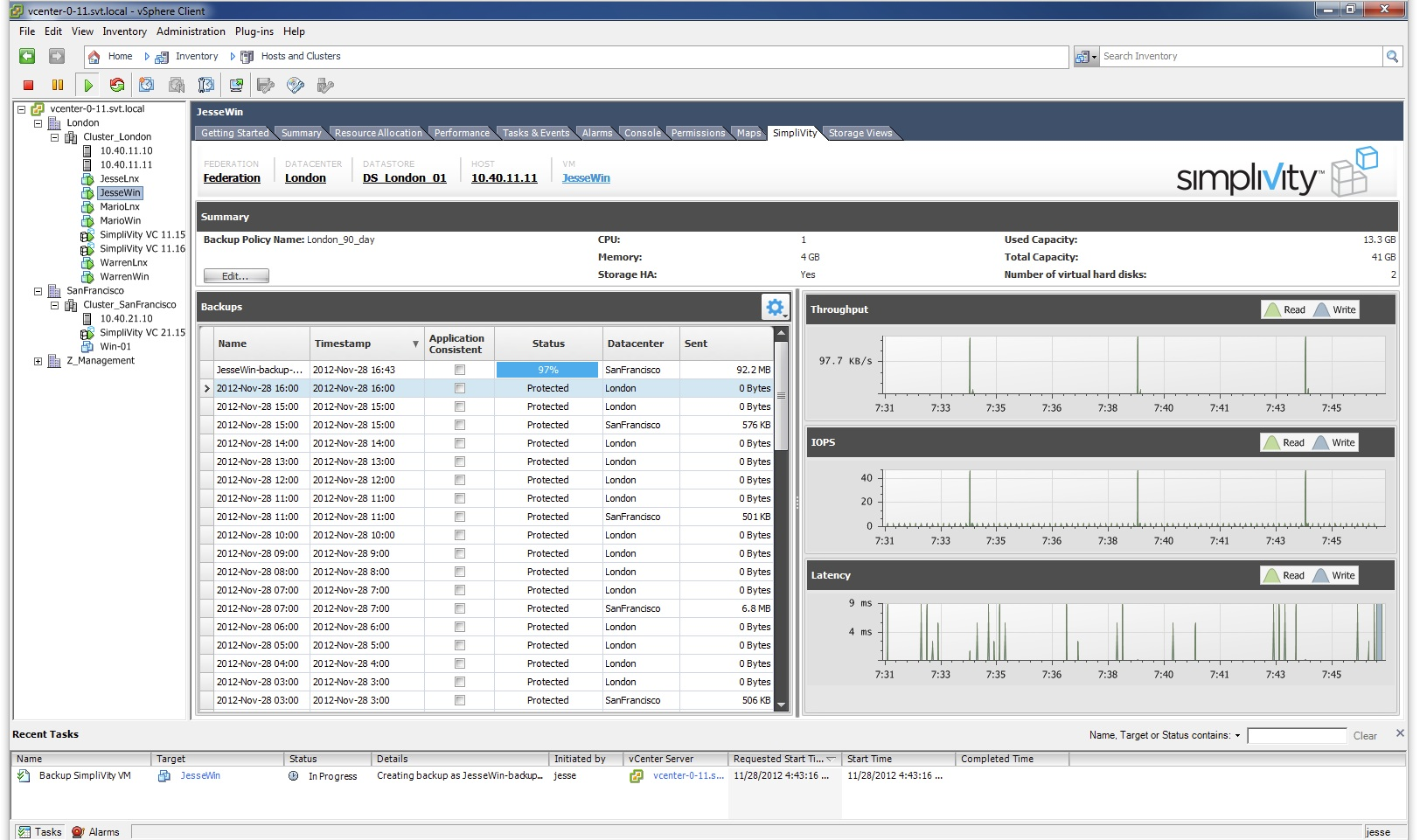 VM Centricity & Mobility
Global Federation
Single Pane of Glass
VMware vCenter
One Administrator, Globally
Abstract Policy from Underlying Infrastructure
Integration with Cisco UCS Director and UCS Manager
Single Shared Scale-Out Resource Pool
Dedupe, Compress, Optimize
At Inception, Once and Forever
Across All Tiers, Globally
Powered by OmniStack Accelerator Card
Backup at 10-minute RPOs
Restore at RTOs in seconds
Synchronous replication for HA, locally or remote (stretch cluster)
Disaster Recovery
Full Logical, no more snaps
Manual or Automatic
4
Data Virtualization Platform (DVP) Architecture
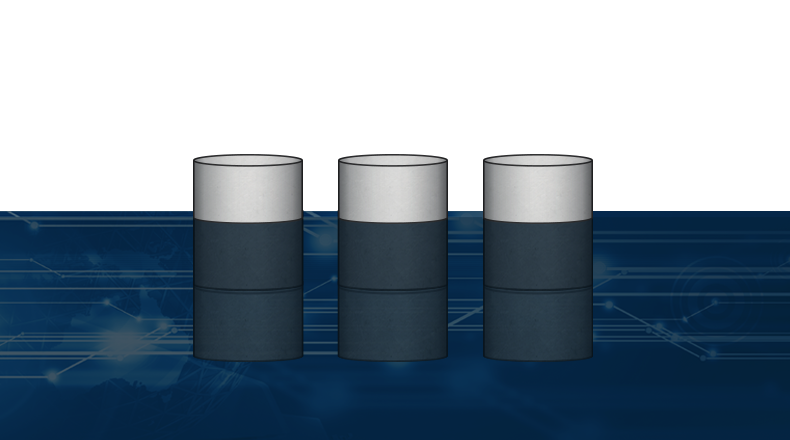 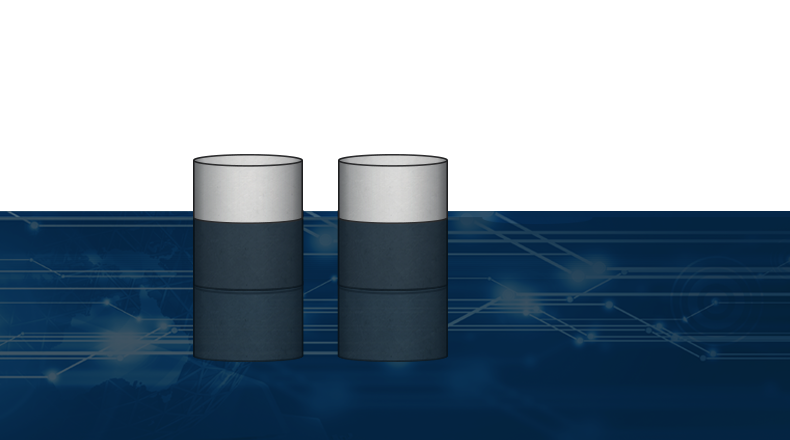 Management Choice
Native VM Tools, Orchestration & Automation, REST
Server and OS Virtualization Choice
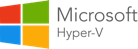 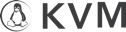 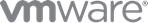 OMNISTACK DATA VIRTUALIZATION PLATFORM
z
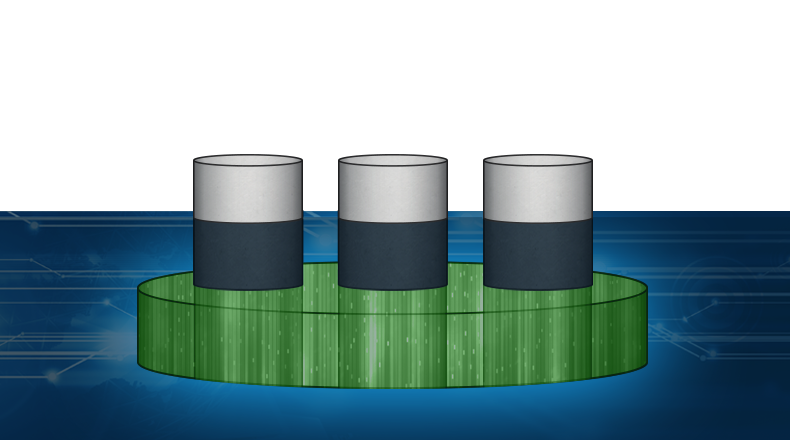 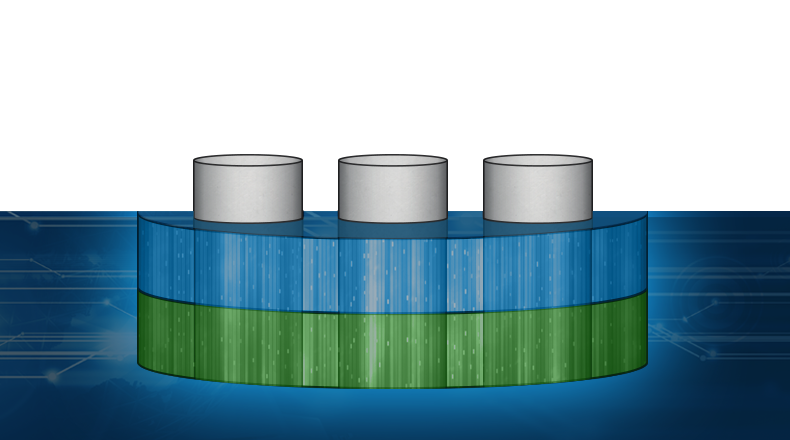 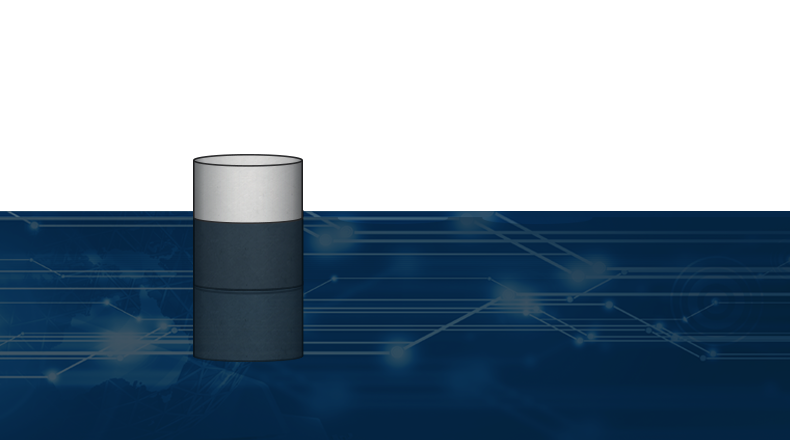 DVP Foundation
DVP Foundation
DVP Foundation
DVP Foundation
DVP Foundation
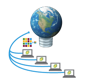 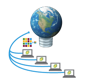 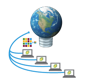 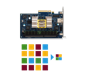 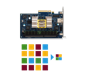 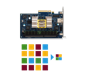 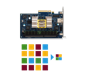 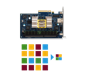 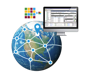 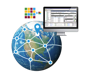 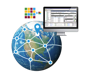 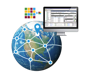 Accelerated
Data Efficiency
Accelerated
Data Efficiency
Accelerated
Data Efficiency
Accelerated
Data Efficiency
Accelerated
Data Efficiency
Global Unified
Management
Global Unified
Management
Global Unified
Management
Global Unified
Management
Built-in Data
Protection
Built-in Data
Protection
Built-in Data
Protection
x86 Choice
Cloud Choice
SimpliVity File System
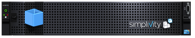 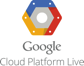 SimpliVity Object Store
SimpliVity Object Store
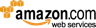 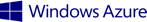 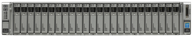 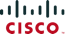 Regional Service Providers
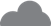 Any Server
5
SimpliVity’s Data Virtualization Platform
New Write
App 3
App 4
Deduped Write
New Write
New Write
Deduped Write
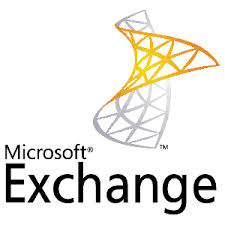 ESXi
PRESENTATION LAYER
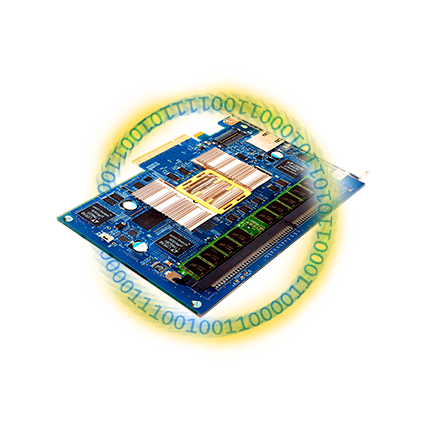 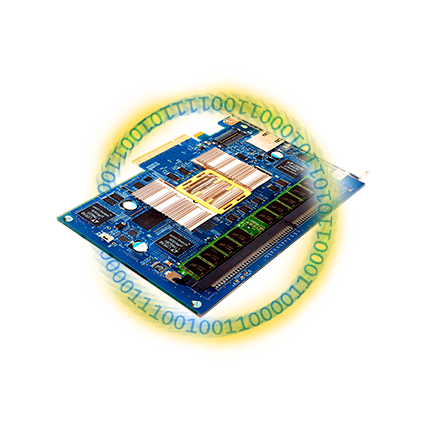 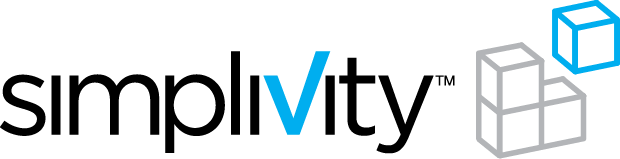 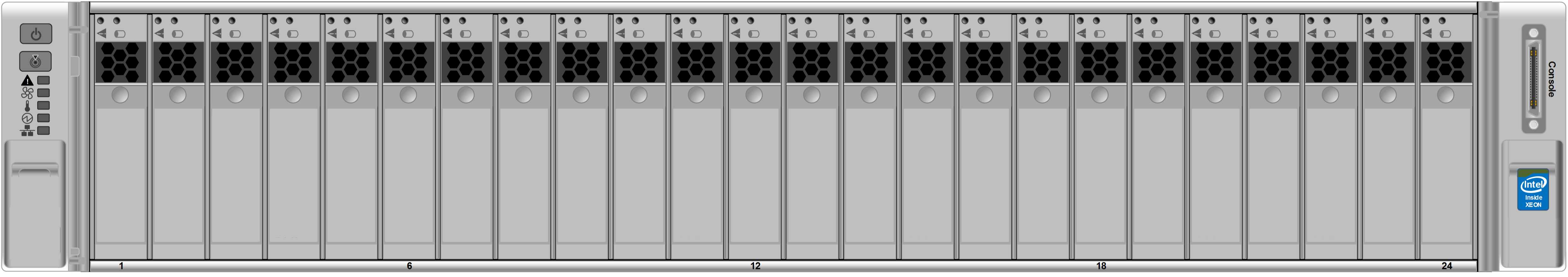 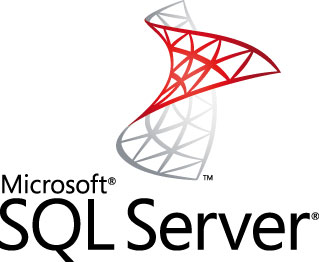 DATA MANAGEMENT LAYER
DATA VIRTUALIZATION PLATFORM
ALL DATA WRITTEN/REGISTERED TO VIRTUALIZATION PLATFORM
X86 CPU
ONLY UNIQUE DATA WRITTEN TO HDD
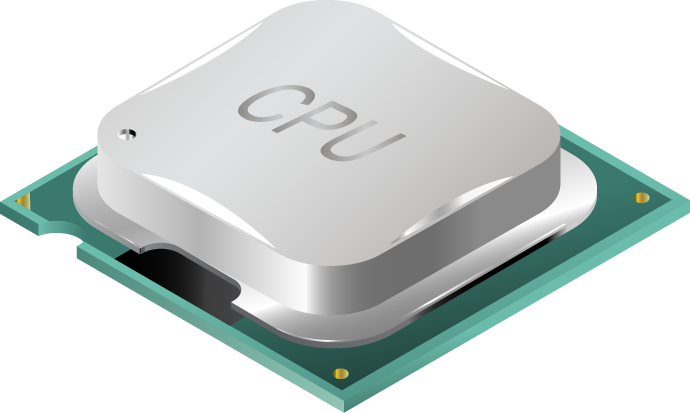 DRAM
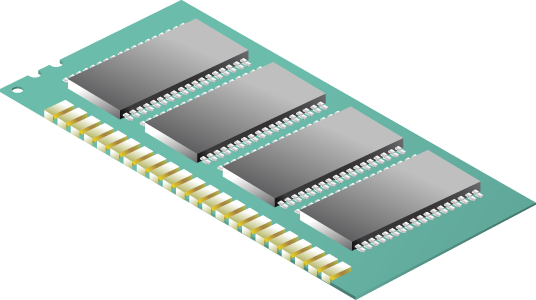 SSD
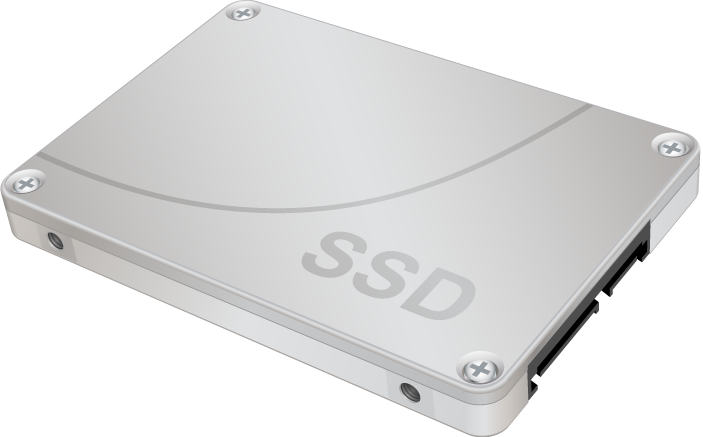 HDD
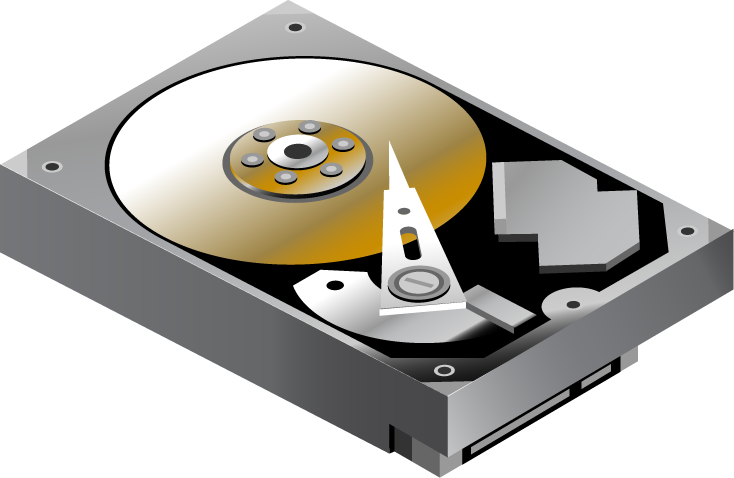 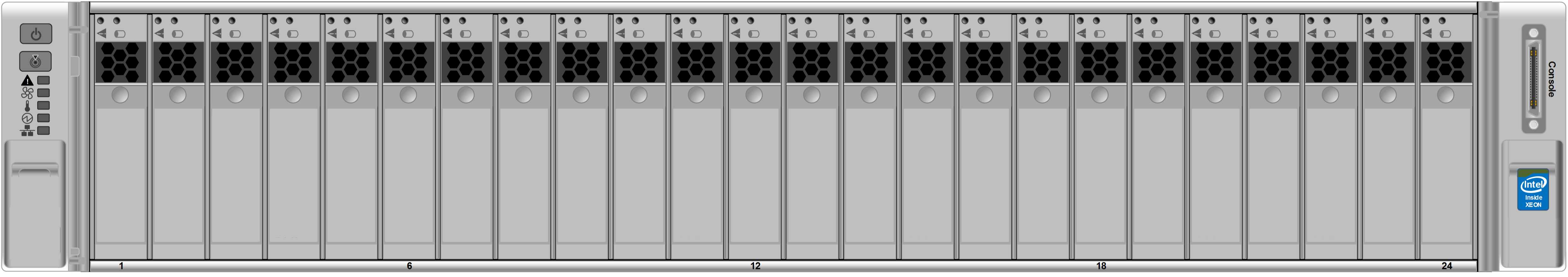 6
SimpliVity’s Data Virtualization Platform
App 3
App 4
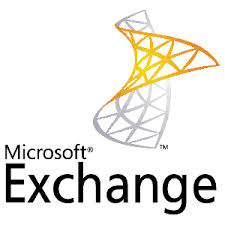 ESXi
PRESENTATION LAYER
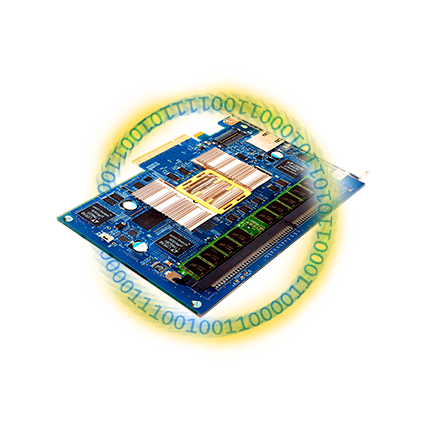 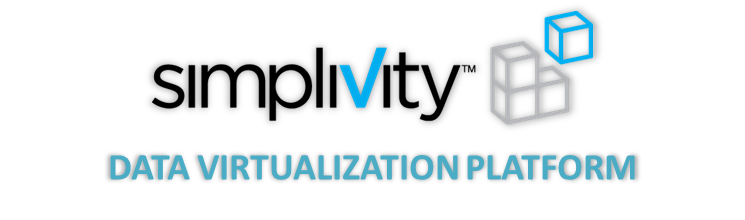 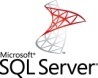 DATA MANAGEMENT LAYER
X86 CPU
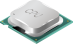 DRAM
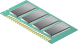 SSD
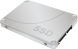 HDD
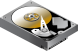 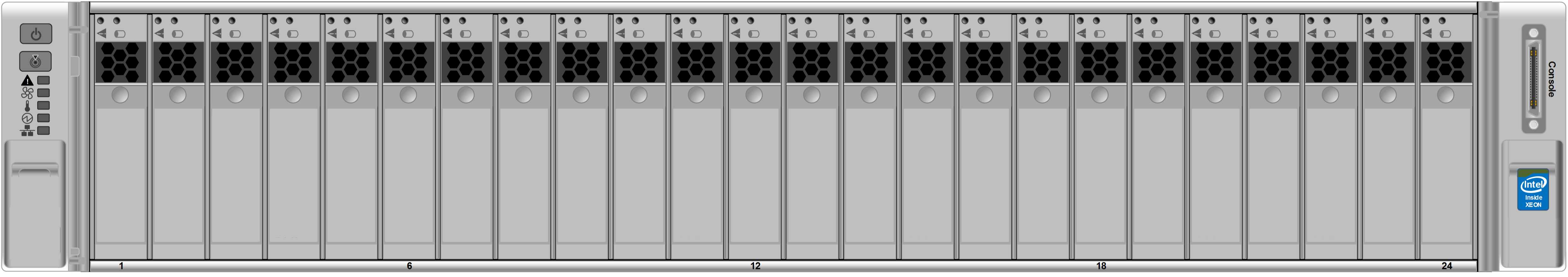 7
[Speaker Notes: OmniStack Acclerator PCIe Card
Hardware accelerated inline dedupe, compression, optimization
High Performance, Wire Speed
Application to Data Affinity
Dramatic Latency Improvement
Increases Cache/SSD Efficiency
Radically Reduces IO]
SimpliVity’s Data Virtualization Platform
App 3
App 4
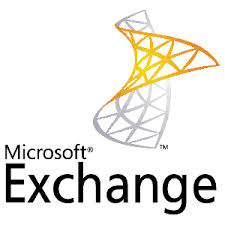 ESXi
PRESENTATION LAYER
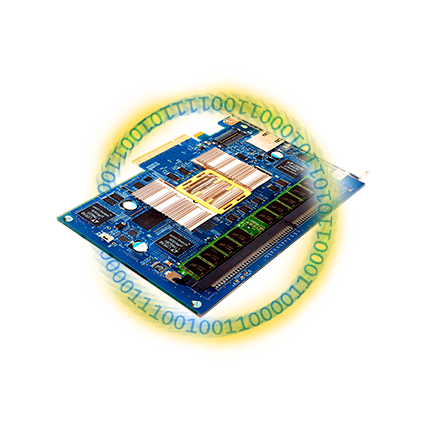 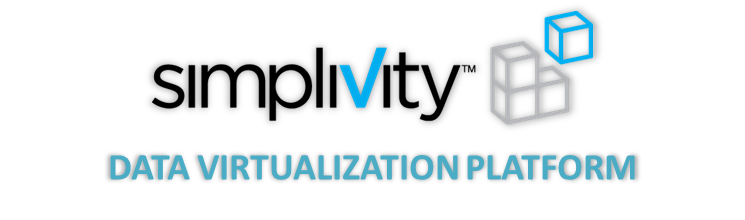 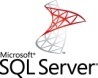 DATA MANAGEMENT LAYER
X86 CPU
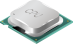 DRAM
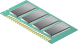 SSD
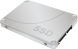 HDD
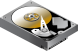 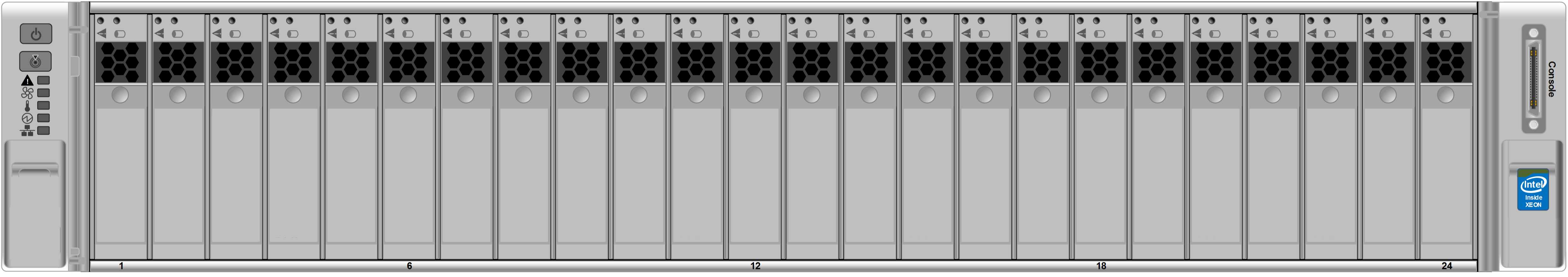 8
[Speaker Notes: OmniStack Acclerator PCIe Card
Hardware accelerated inline dedupe, compression, optimization
High Performance, Wire Speed
Application to Data Affinity
Dramatic Latency Improvement
Increases Cache/SSD Efficiency
Radically Reduces IO]
Native Data Protection
Fast Application Restore from Full VM Backup
App 5
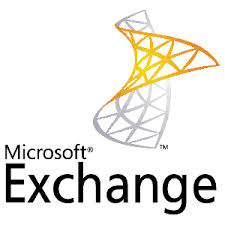 App 3
App 4
ESXi
ESXi
PRESENTATION LAYER
PRESENTATION LAYER
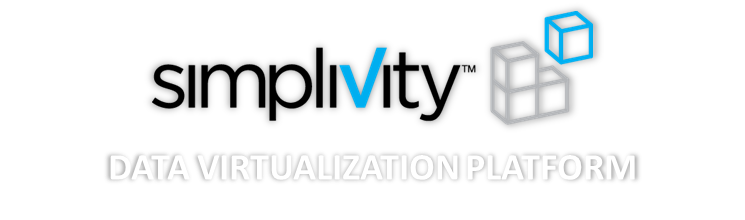 DATA MANAGEMENT LAYER
DATA MANAGEMENT LAYER
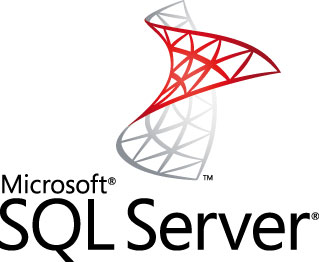 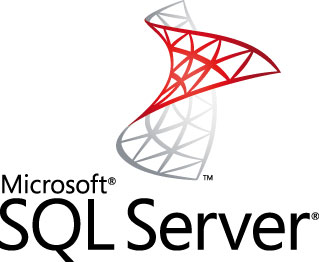 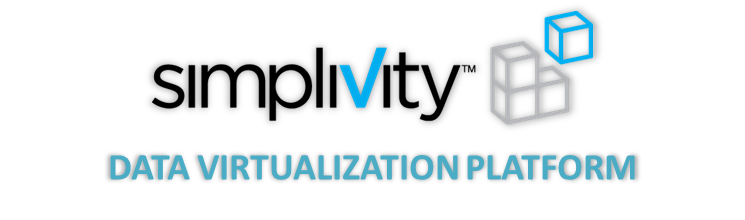 Local, Full VM Backup
Remote Full VM Backup
X86 CPU
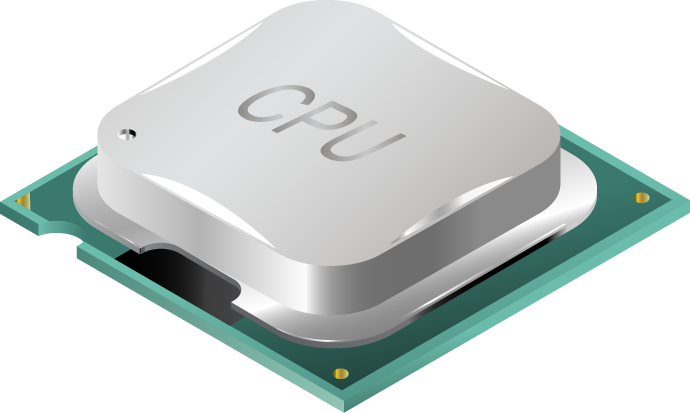 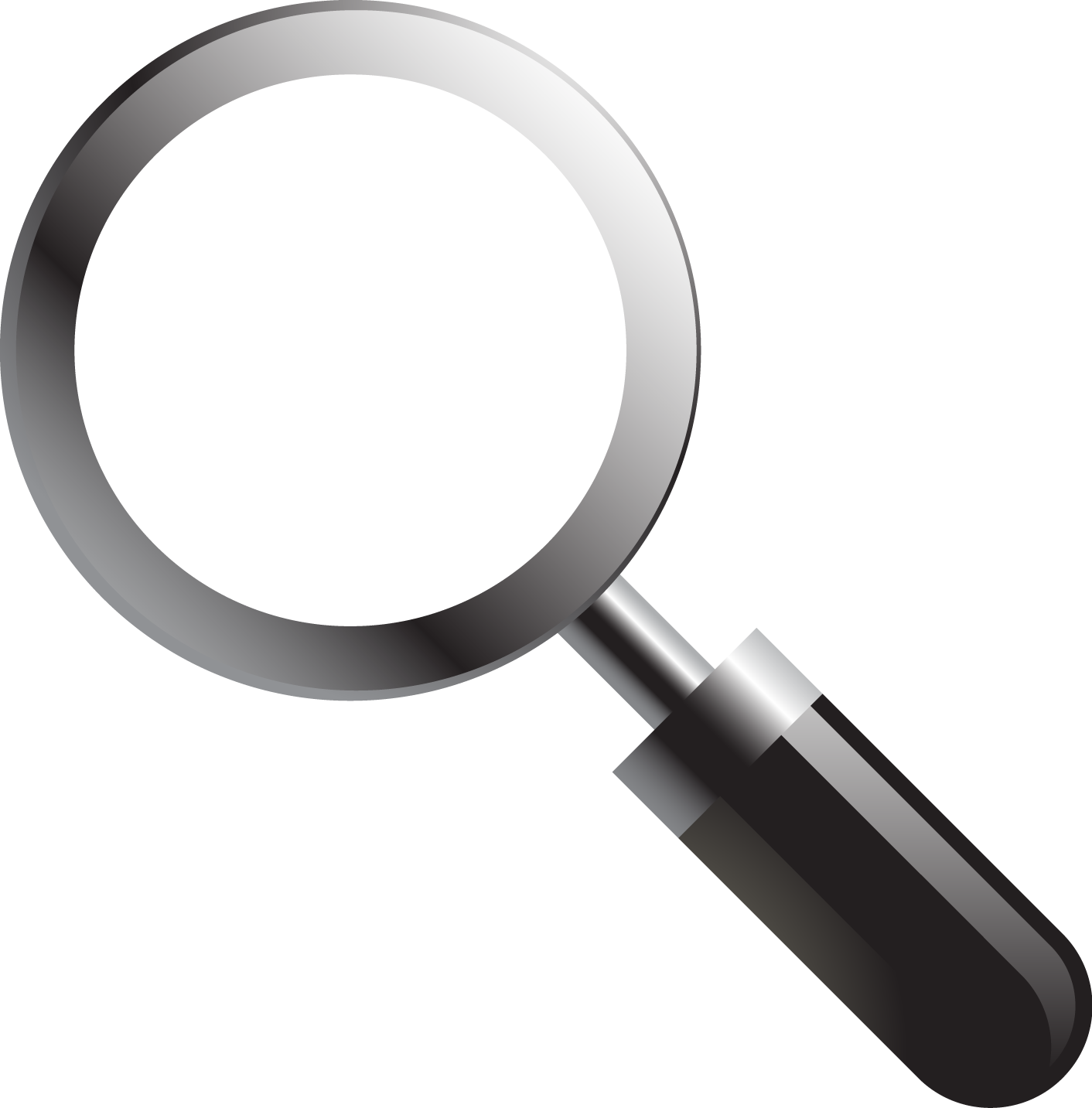 DRAM
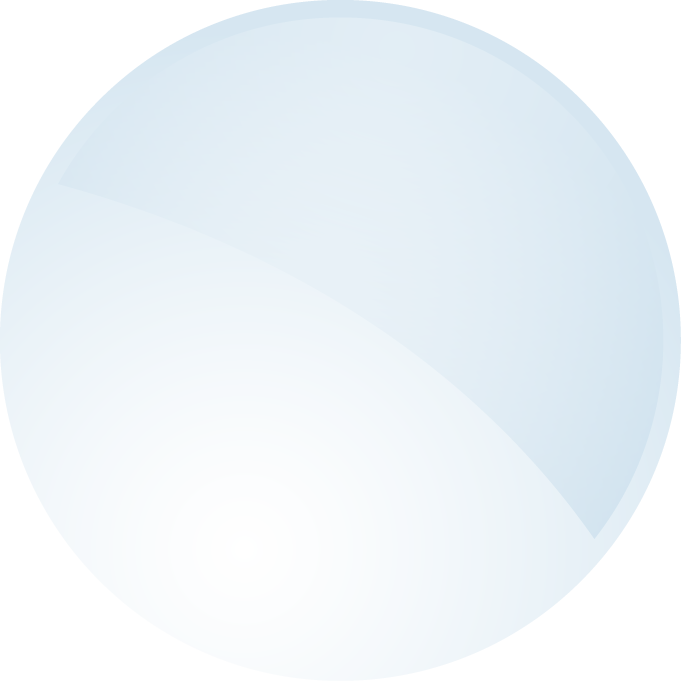 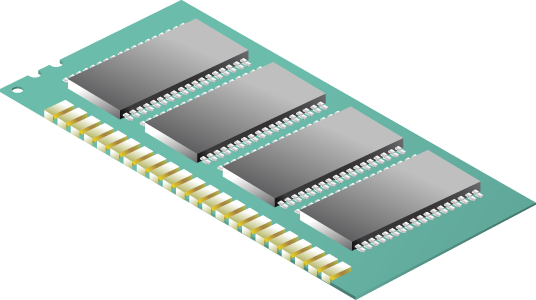 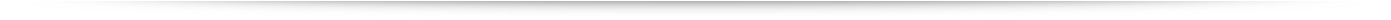 SSD
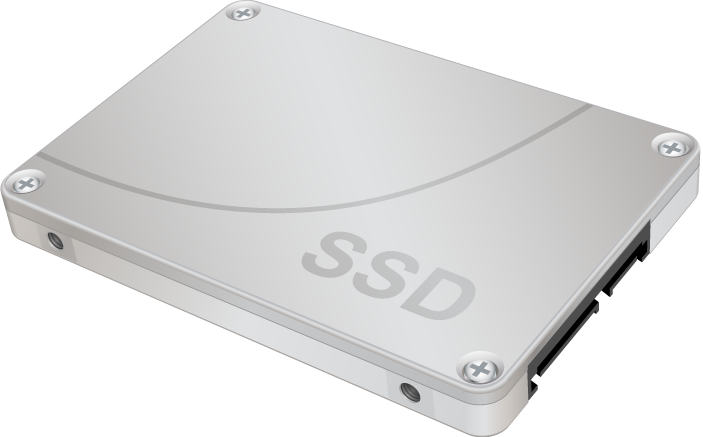 All data is deduplicated and compressedto minimize data flow across geography
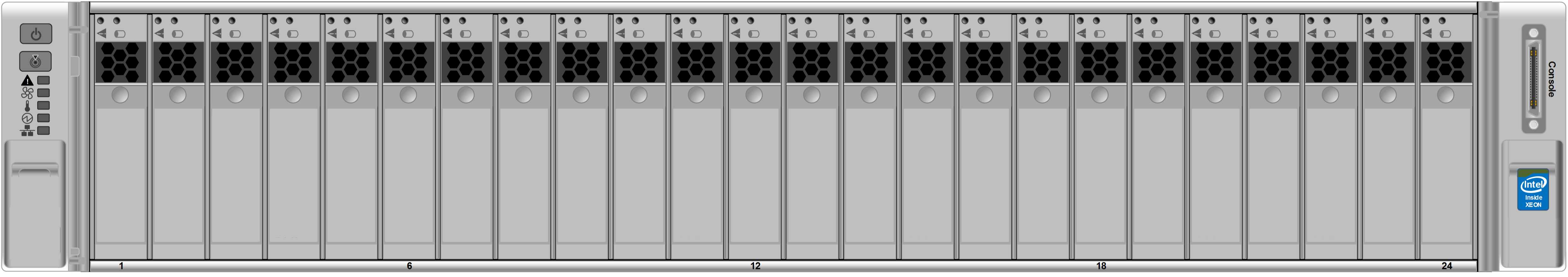 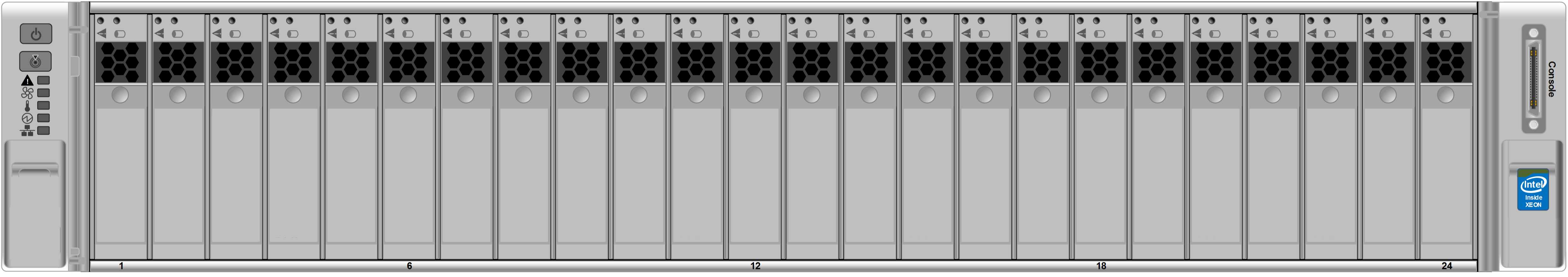 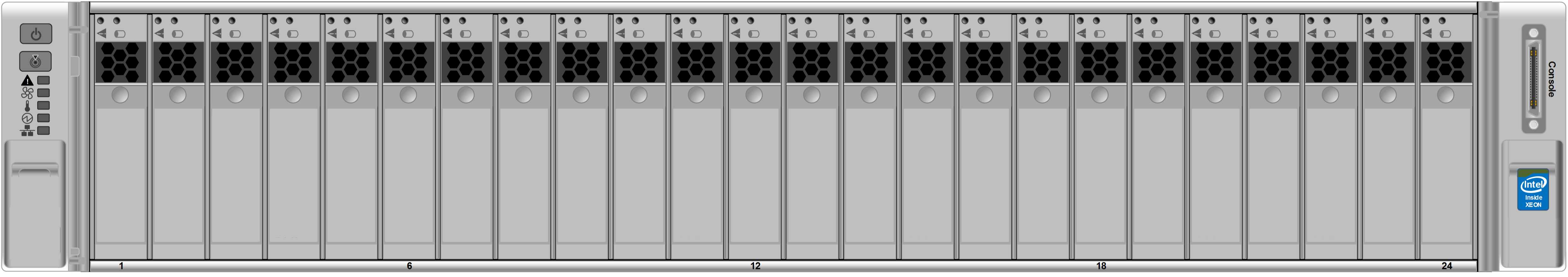 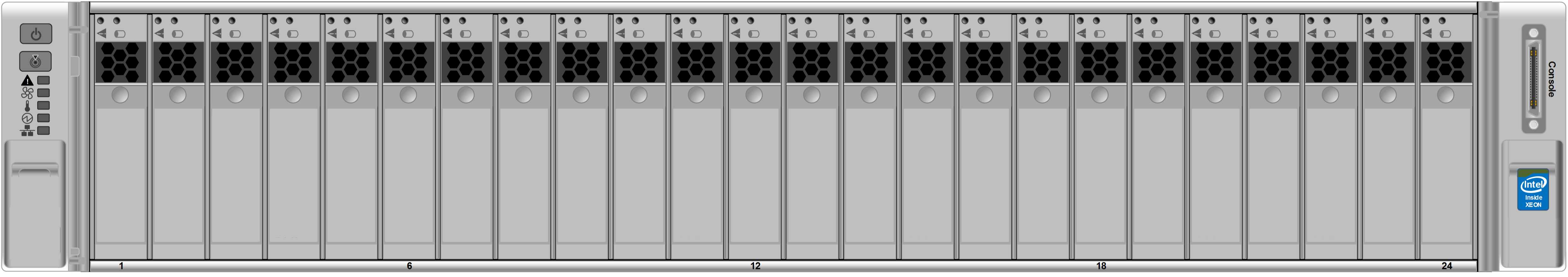 HDD
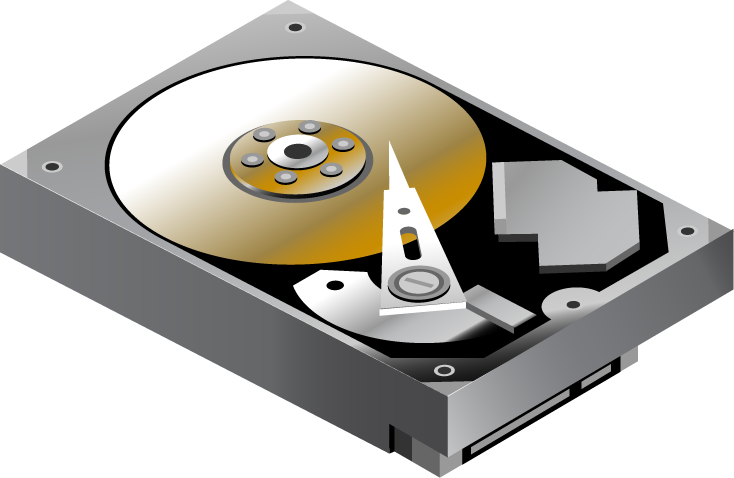 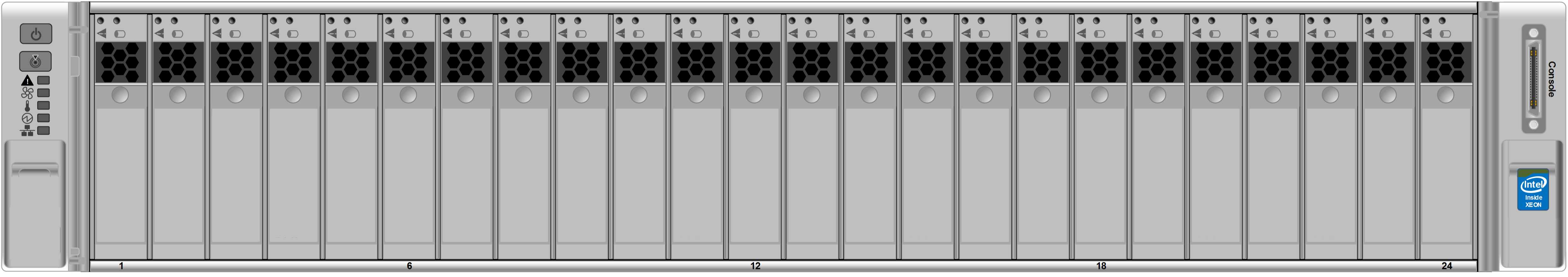 New York
San Francisco
9
Global Unified Management from Single Pane of Glass: VMware vCenter
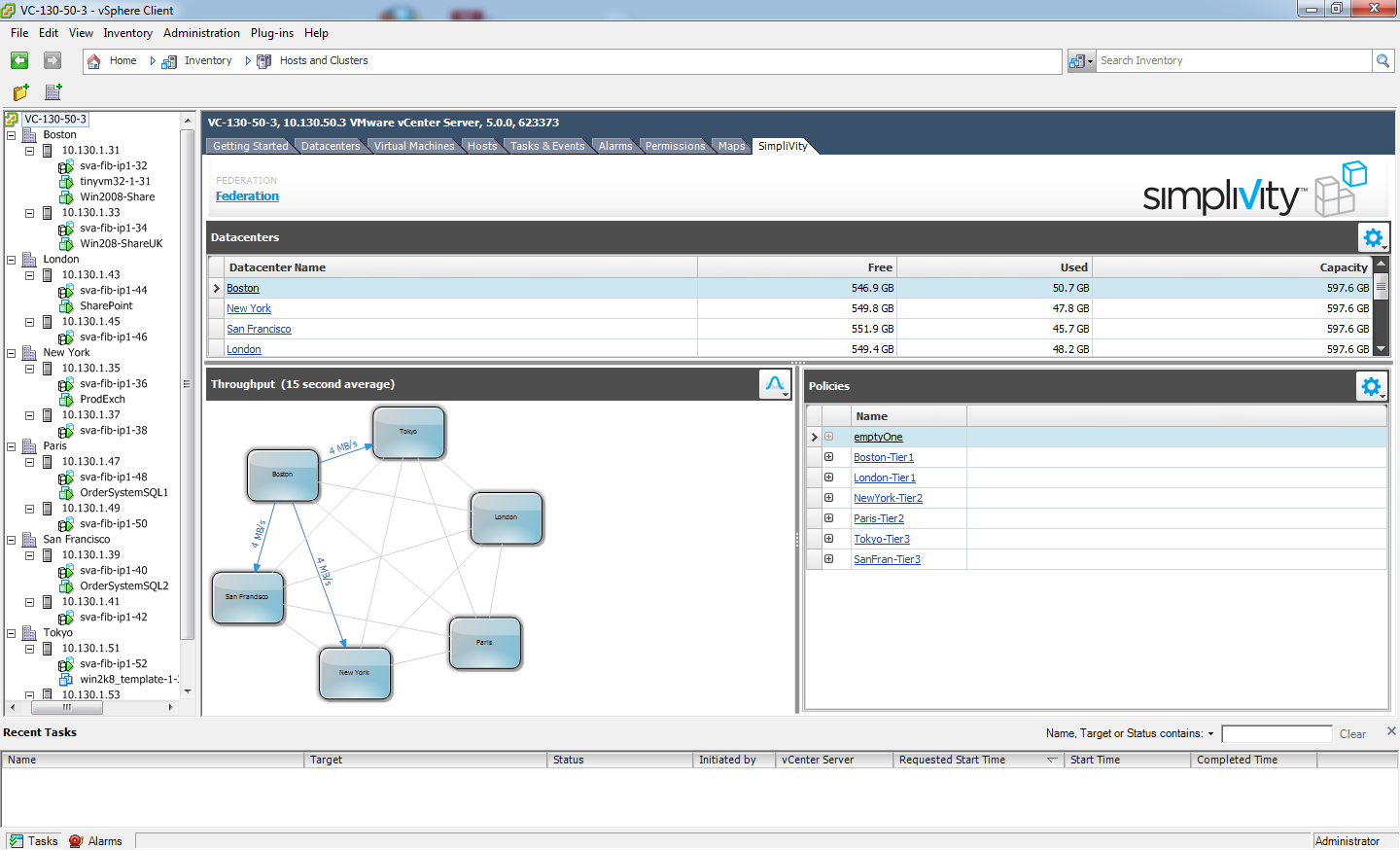 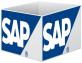 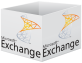 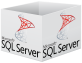 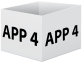 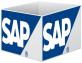 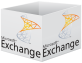 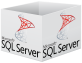 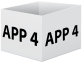 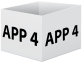 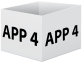 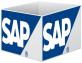 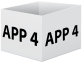 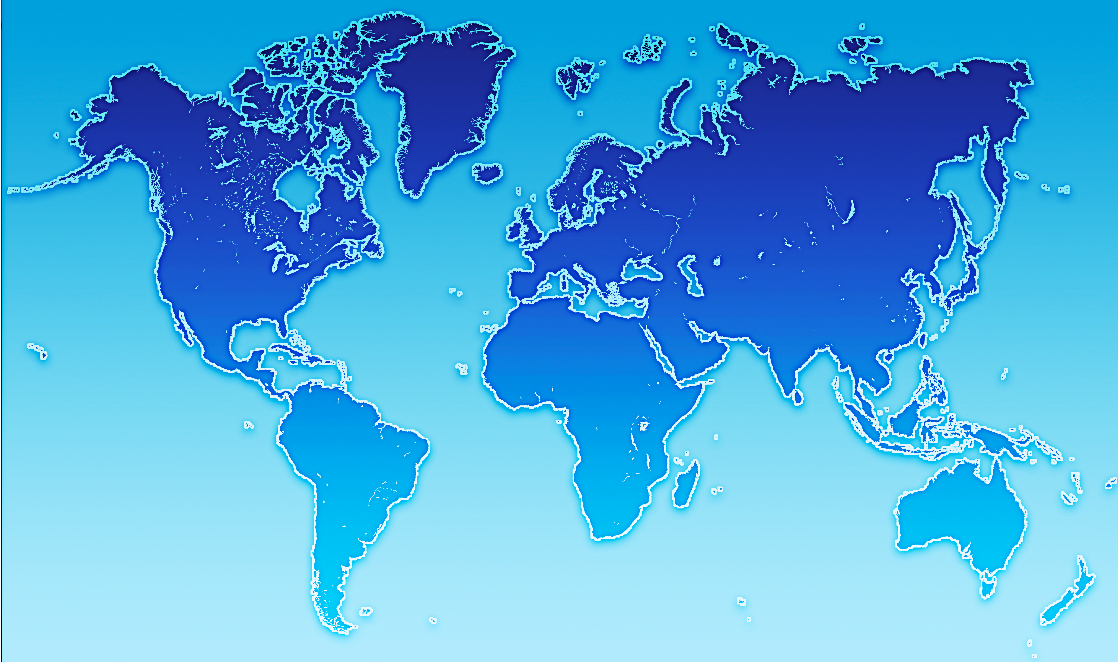 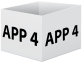 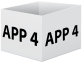 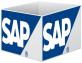 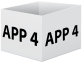 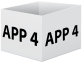 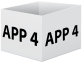 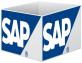 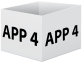 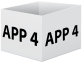 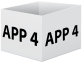 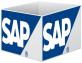 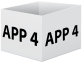 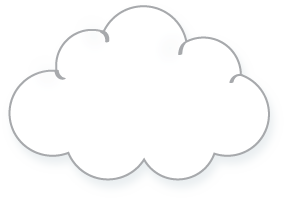 PRESENTATION LAYER
PRESENTATION LAYER
Public Cloud
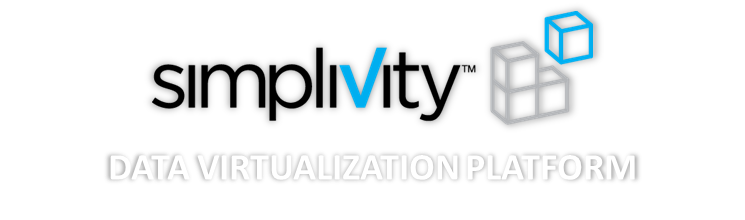 DATA MANAGEMENT LAYER
DATA MANAGEMENT LAYER
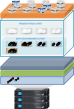 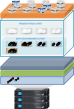 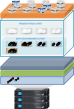 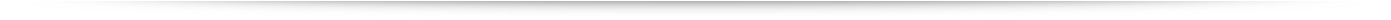 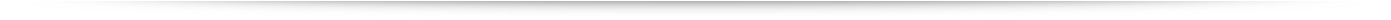 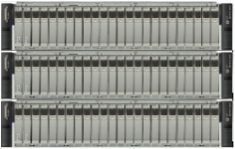 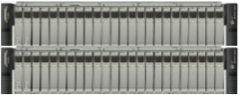 SVT
New York
Las Vegas
10
VM-Centricity Of All Operations for IT
Alignment of Data to VM’s – Single Pane of Glass
Solve the IO and Data Mobility  by only transferring unique data globally at  At VM-level granularity
VM centricity of all operations
Backup
Clone
Move
Restore
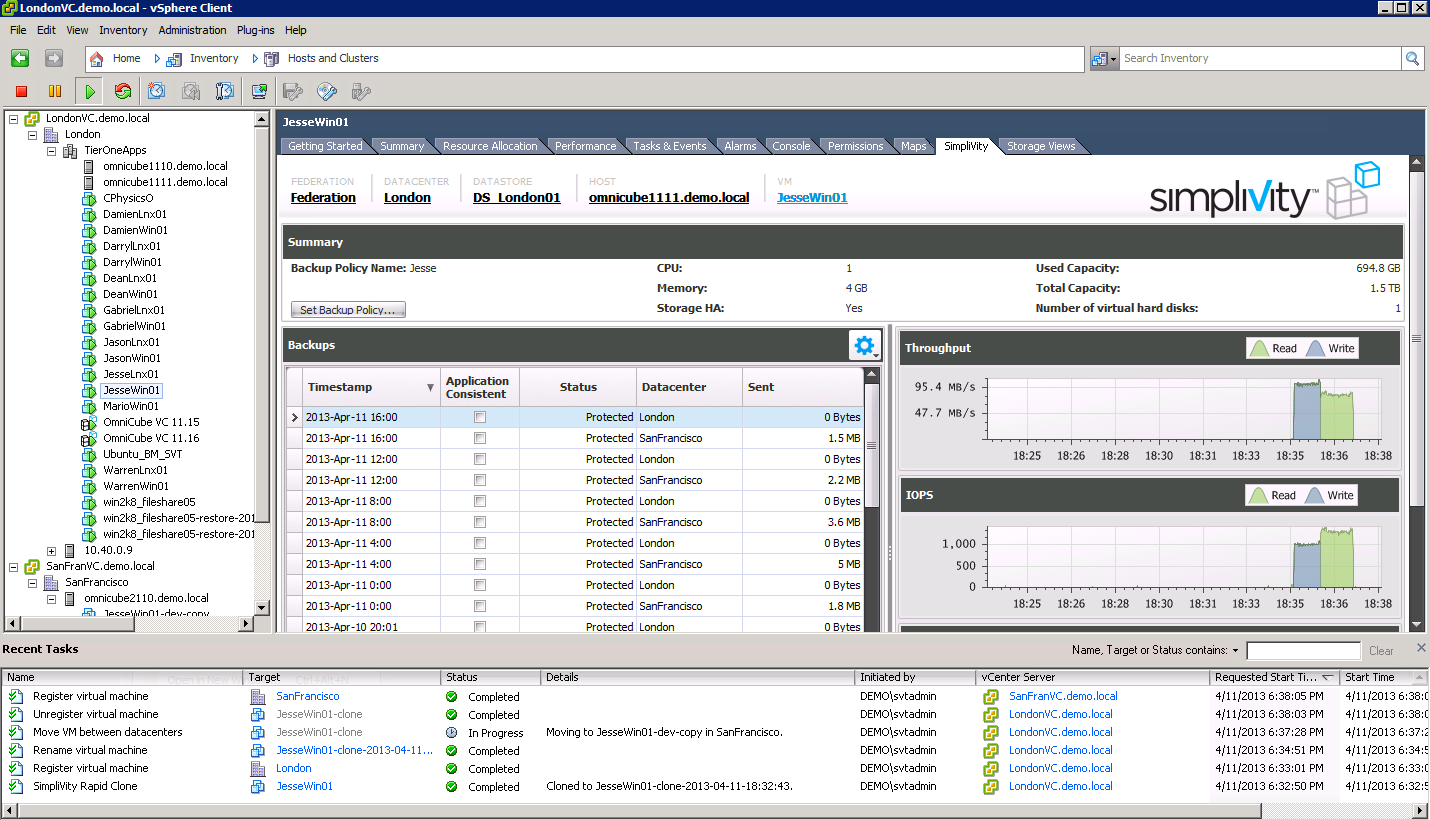 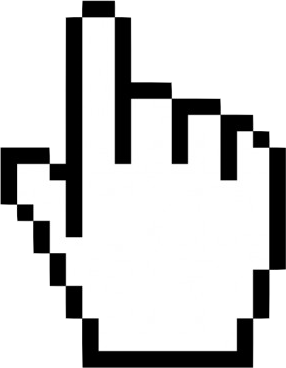 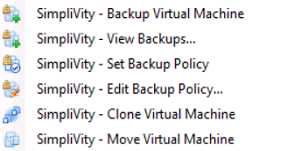 Easy to create workflows for protecting, restoring, creating multiple production Dev/test copies, recovering to DR.
Scale-Out and Open Architecture
Servers
VM
VM
VM
VM
VM
VM
ESXi
ESXi
VM
VM
VM
VM
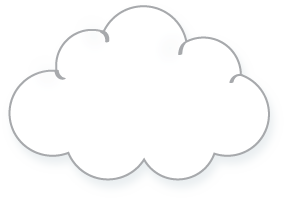 Public Cloud
VM
VM
VM
VM
VM
VM
VM
VM
VM
VM
VM
VM
SVT
SVT
VM
VM
VM
VM
SVT
SVT
ESXi
ESXi
ESXi
ESXi
SSD
SSD
SSD
SSD
SSD
SSD
SSD
SSD
10GbE
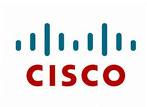 SVT
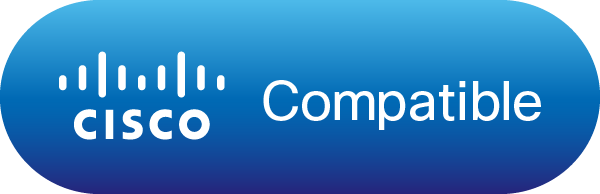 OmniStack Solution with Cisco UCS
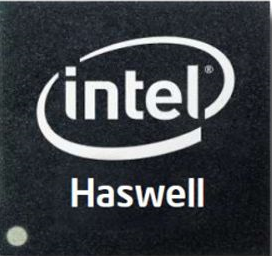 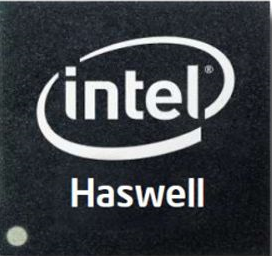 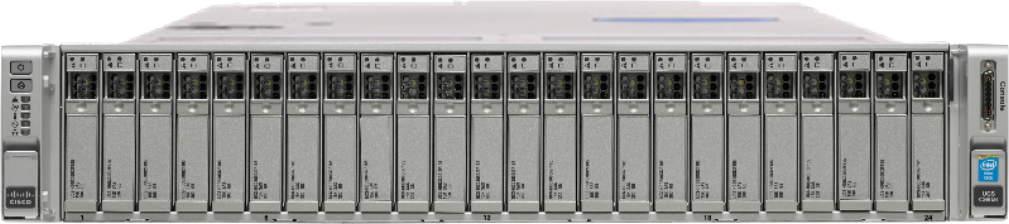 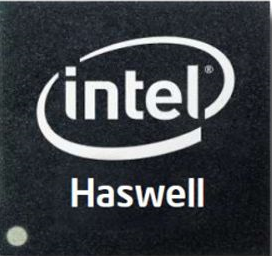 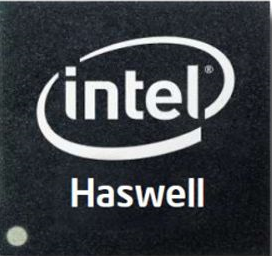 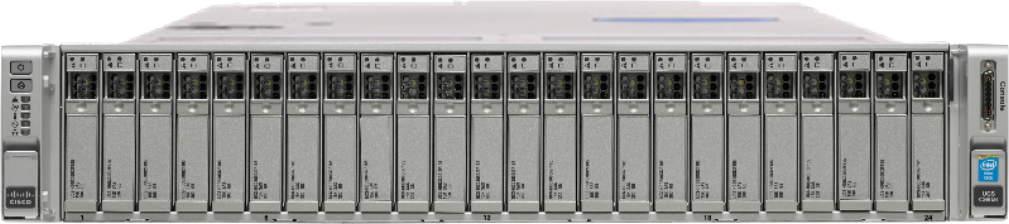 With SimpliVity’sOmniStack
Accelerator
Card
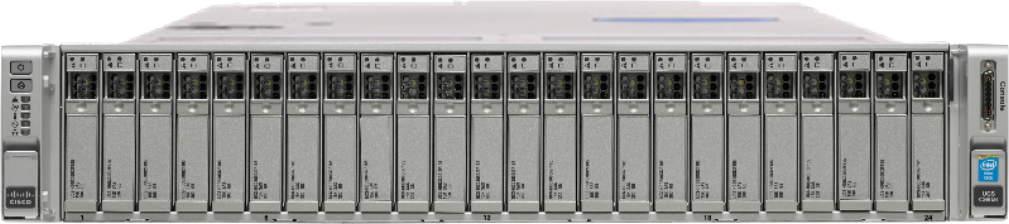 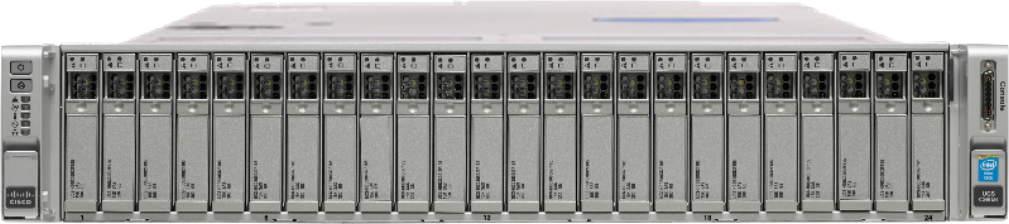 Optimized for highest performance Application workloads
Wide range of use cases, optimized for Core Applications
Small to Medium Environments and Remote Offices
Wide range of use cases, optimized for Core Applications
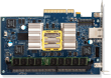 C240 M4SX
C240 M3SX
C240 M4SX
C240 M4SX
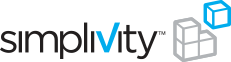 CPU
8 – 28 cores
8  - 24 cores
16  - 28 cores
16  - 28 cores
Memory*
50 – 710 GB
139 – 651 GB
155 – 667 GB
155 – 667 GB
5 - 10TB
12 – 25 TB
18 – 36 TB
20 – 40 TB
Capacity*
4 x 400GB SSD,
20 x 1.2TB HDD
4 x 400GB SSD,
20 x 1TB HDD
2 x 400GB SSD,
8 x 1TB HDD
6 x 400GB SSD,
18 x 1TB HDD
Storage Configuration
Size
2RU
2RU
2RU
2RU
Enterprise
Capabilities
Global Dedupe, Compression, Optimization, High Availability, Redundant Power, VM-Centric policy-based Backup/Recovery/DR, Replication, VM Mobility, Integrated Management via vCenter and UCS Director
* usable
13
OmniStack Solution with Cisco Portfolio
[Speaker Notes: Script:
SimpliVity’s OmniStack solution is all about choice. That’s why we offer our technology in partnership with several x86 vendors, including Cisco.]
Learn More: Cisco.com and SimpliVity.com
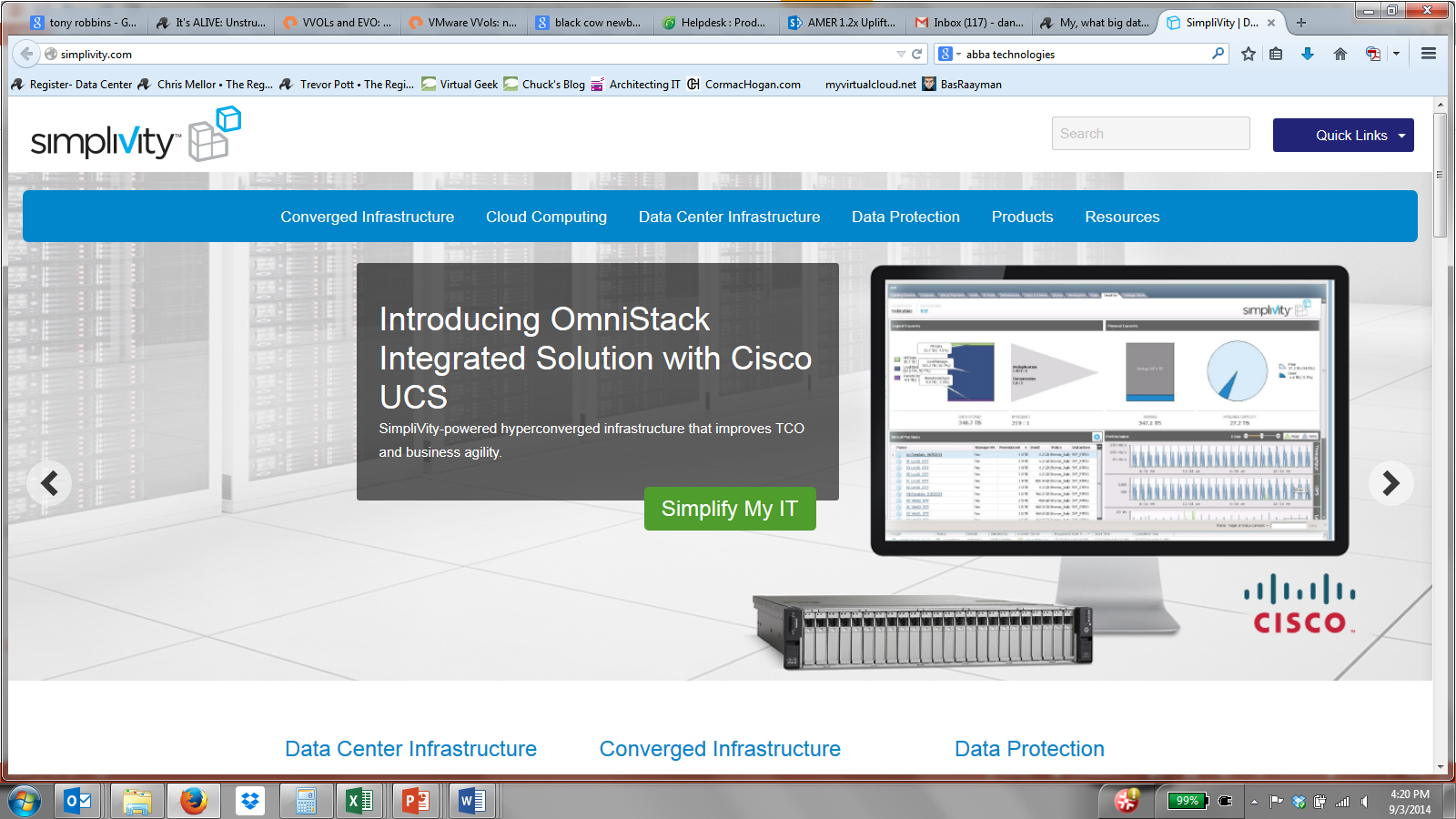 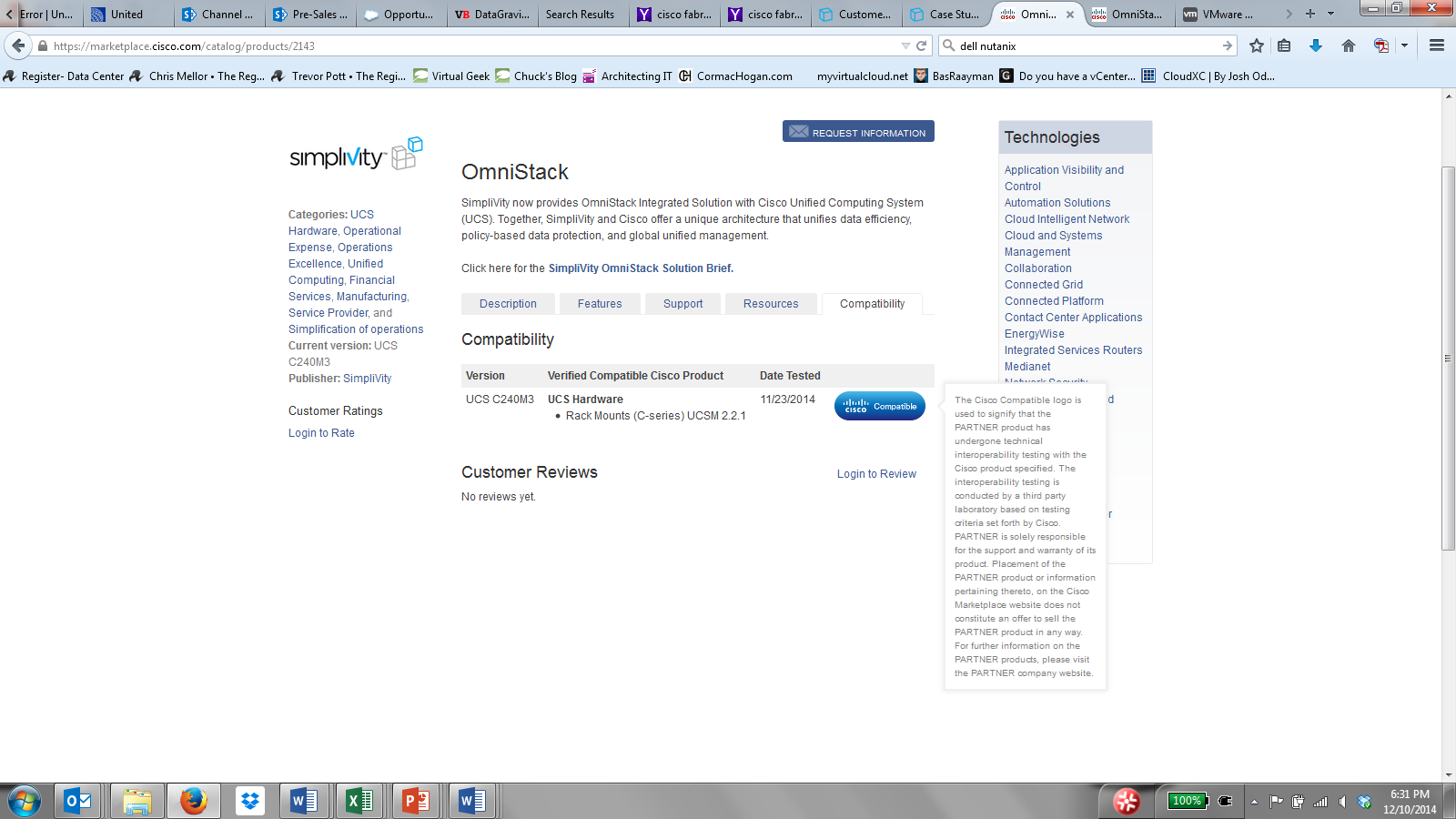 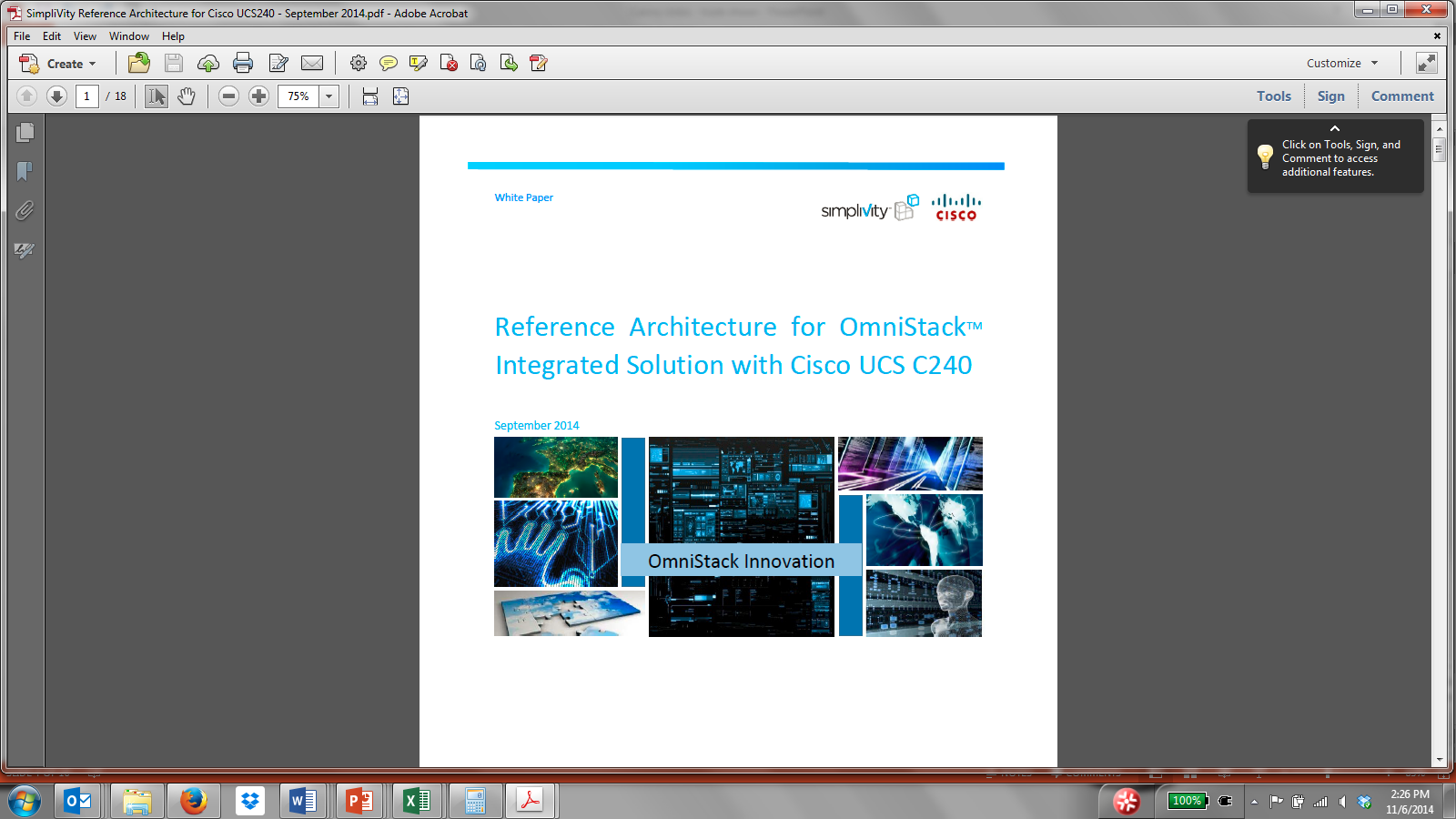 14
Cisco Solutions Catalogue
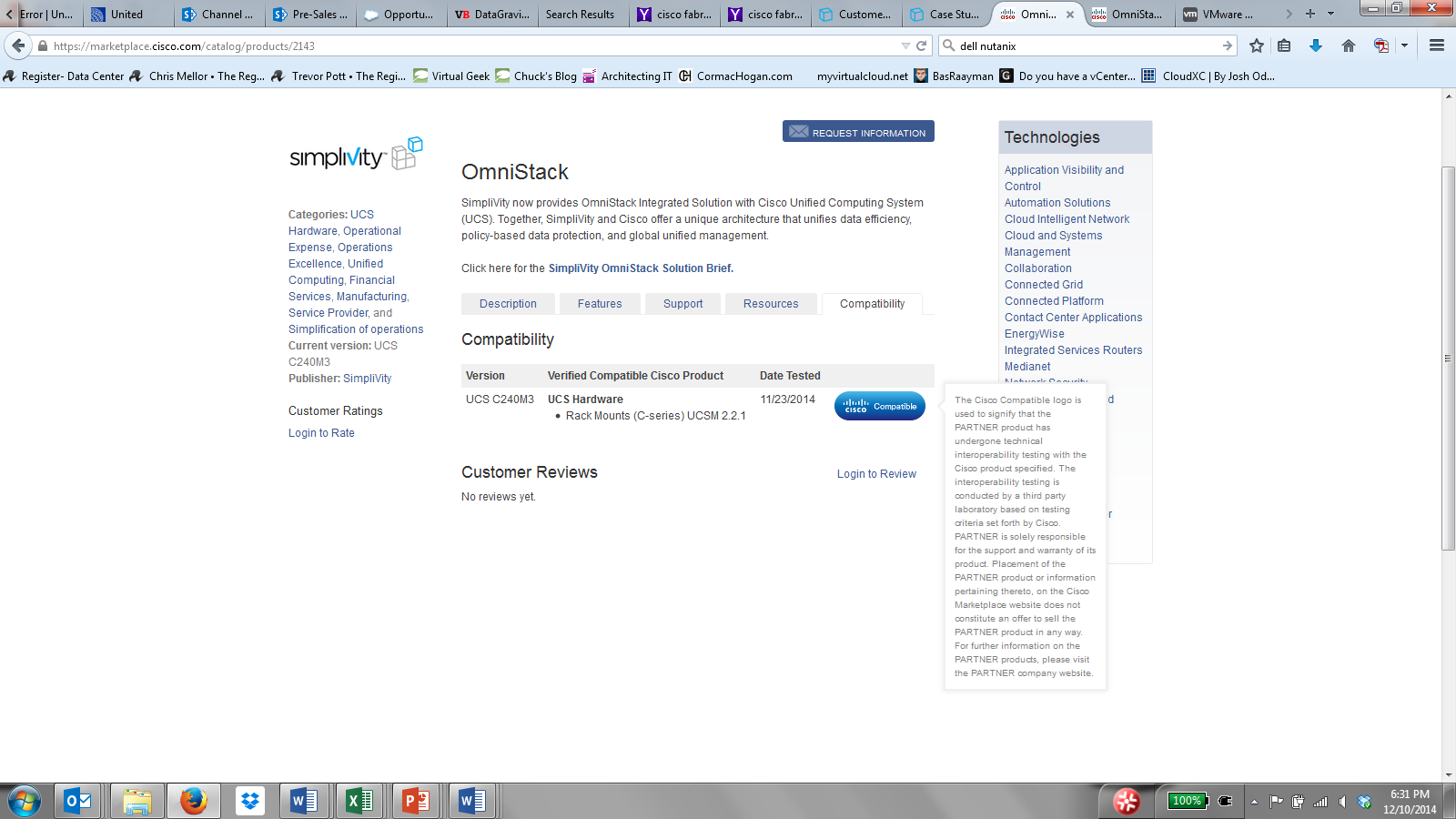 “The Cisco Compatible logo is used to signify that the PARTNER product has undergone technical interoperability testing with the Cisco product specified.”
[Speaker Notes: https://marketplace.cisco.com/catalog/products/2143]
Evolution of Convergence
8 MONTHS in development
43 MONTHS in development
18 MONTHS in development
Convergence 3.0
Hyperconvergence
Convergence 2.0
Partial Convergence
Convergence 1.0
Integrated Systems
Legacy Stack
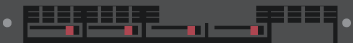 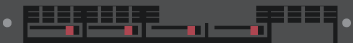 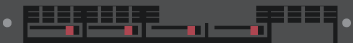 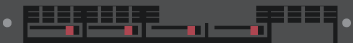 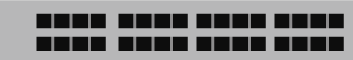 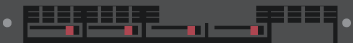 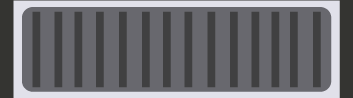 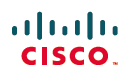 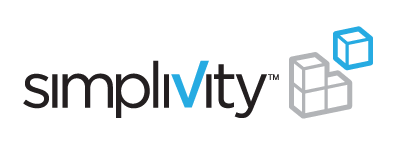 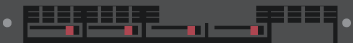 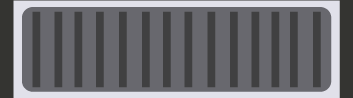 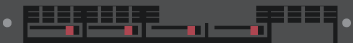 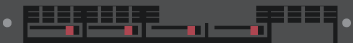 Pre-integrated storage and server
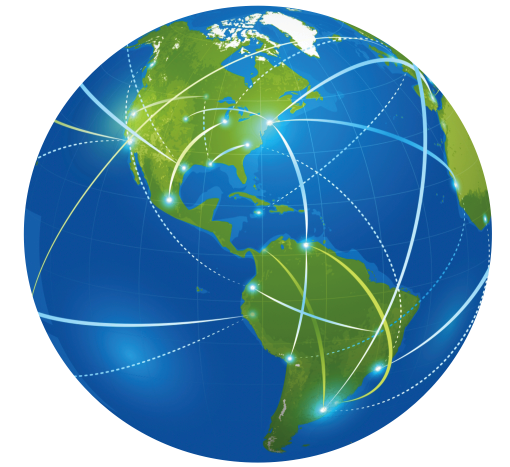 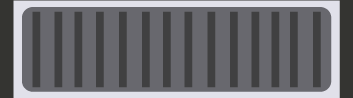 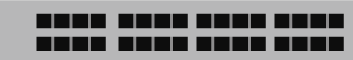 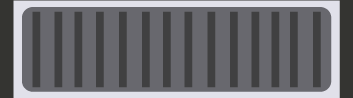 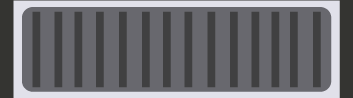 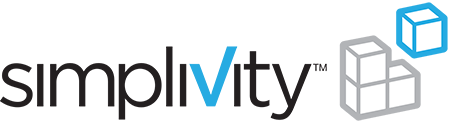 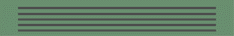 Converge only 
storage and server
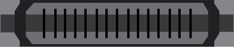 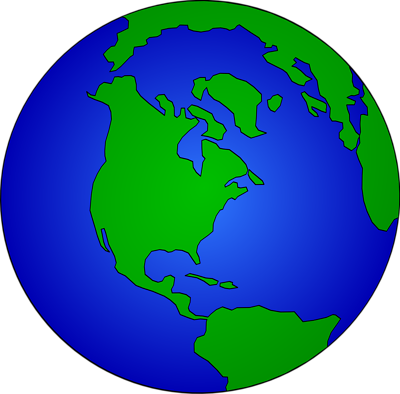 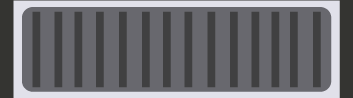 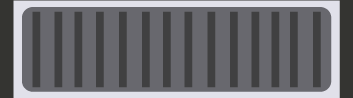 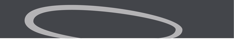 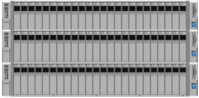 The Best of
Both Worlds
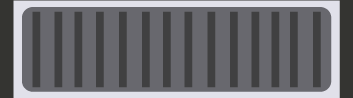 Hyperconverge
 entire stack
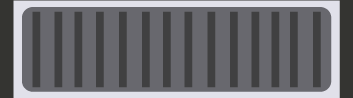 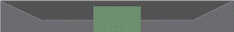 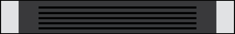 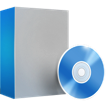 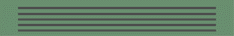 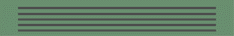 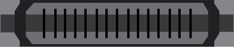 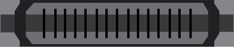 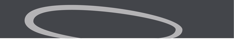 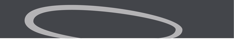 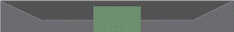 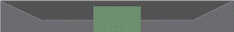 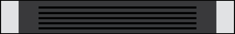 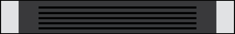 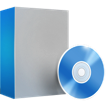 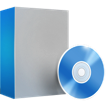 Cloud Economics
Enterprise Capabilities
Data Protection
Data Efficiency
Performance
Global Unified Management
Low Cost
x86 Resources
Scale-out
[Speaker Notes: Now, there are a lot of vendors out there talking about convergence. 

Let’s take a little trip down memory lane to explain the differences.

Click:

In 2009, some of the integrated systems and reference architectures started being built. These are the VCE and FlexPods of the world. We give them a lot of credit for kickstarting this industry and they have some benefit around faster time to deployment. But, we contest that they did nothing to fundamentally change the data architecture. They took existing legacy products and wrapped a management interface around it. They also only focused on the top half of the stack: servers and storage.

Notice that they only spent about 8 months in development before the first product went GA.

Click:

At around the same time, convergence 2.0 companies like Nutanix also came to market. There’s some good innovation here as they took servers and storage and redesigned them to create a single shared resource pool, mostly for VDI.

There are definitely some benefits, but we argue they’re missing the full story. They stopped at server and storage and didn’t innovate below the line. No deduplication, compression and optimization. No global unified management. No integrated data protection at the VM level.

Click:

True innovation comes with a lot of R&D and a lot of time invested. SimpliVity invested 3.5 years in stealth developing the industry’s only truly hyperconverged product. The only product that provides a single shared resource pool across the entire legacy stack.

We often use this metaphor: if you’re backing a cake, you have to do everything by design, up-front. If you take the cake out of the oven, and then realize you forgot an egg, it’s too late. You physically cannot get that egg into that cake without starting from scratch. This applies perfectly to SimpliVity. We baked the egg in the cake, and it’s why we have deduplication compression and optimization for all data, inline, in real-time at inception once and forever, and others are trying to catch up.

Click:
The integrated systems vendors provide enterprise capabilities

Click:
The convergence 2.0 vendors provide some cloud economics

Click:
And SimpliVity is the only one providing the best of both worlds]
Customer Validation
SimpliVity Reduced Infrastructure Footprint by 5X
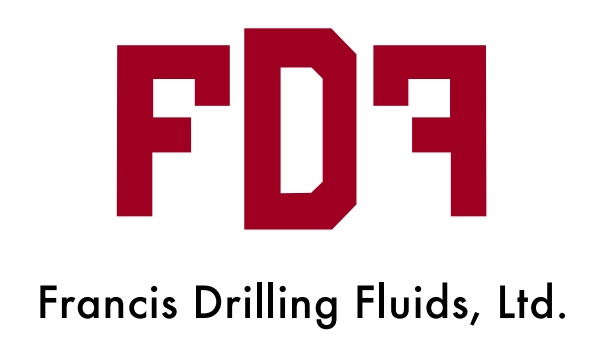 IBM Tape Library
IBM Storage Array
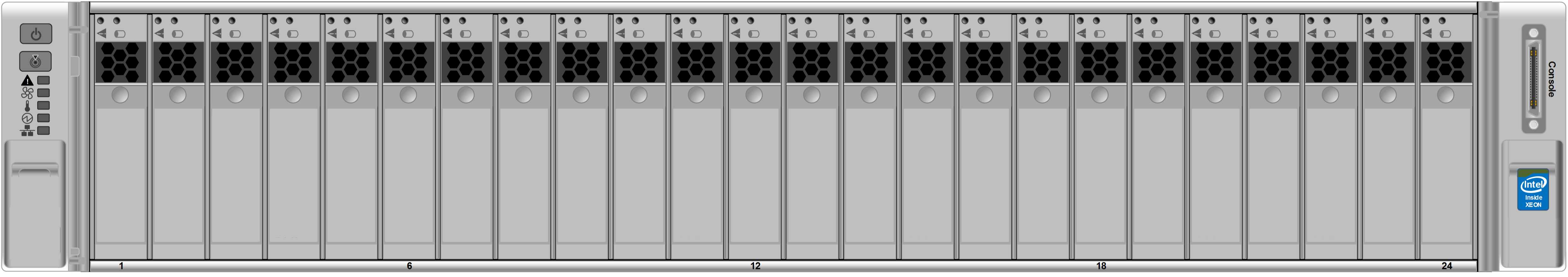 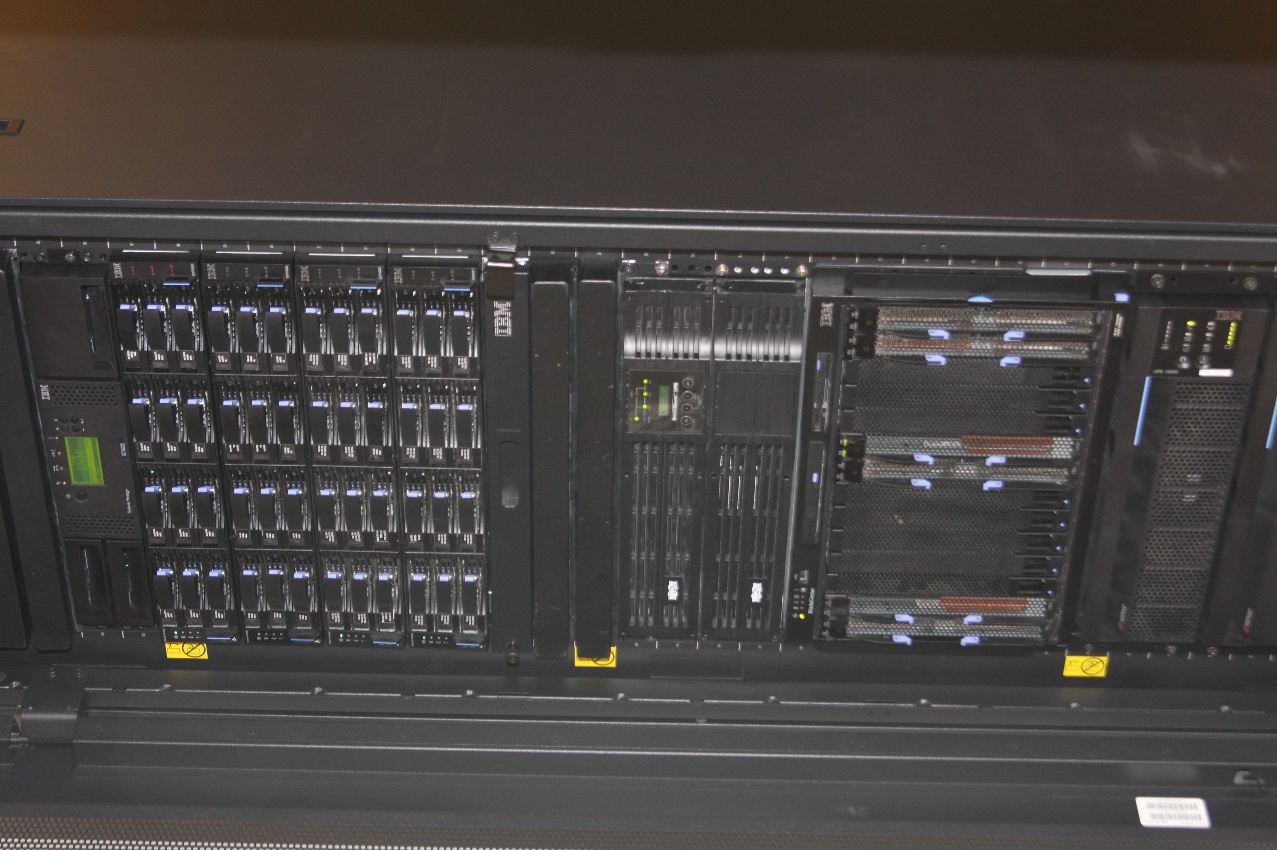 Before:
20U; No DR
~60 VMs
After:
4U x 2 Sites
~60 VMs + DR
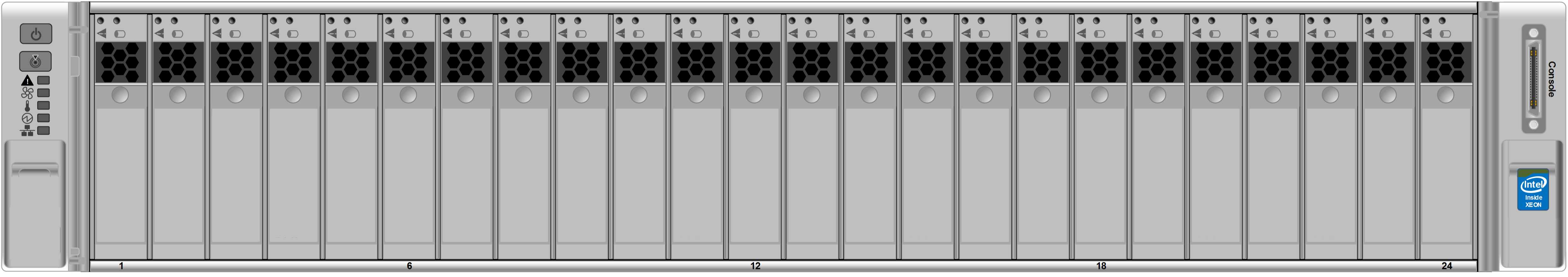 2 OmniCubes in Lafayette, LA; 2 OmniCubes in Dallas, TX
IBM Blade Server 
&
IBM SAN
“OmniCube allowed us to radically simplify our infrastructure.  The solution provides superior value and innovation in a converged solution.”
—Steve Schaaf, CIO
Francis Drilling Fluids, Ltd. – Mid-sized Oil & Gas SupplierData Center View: 262 TB Savings
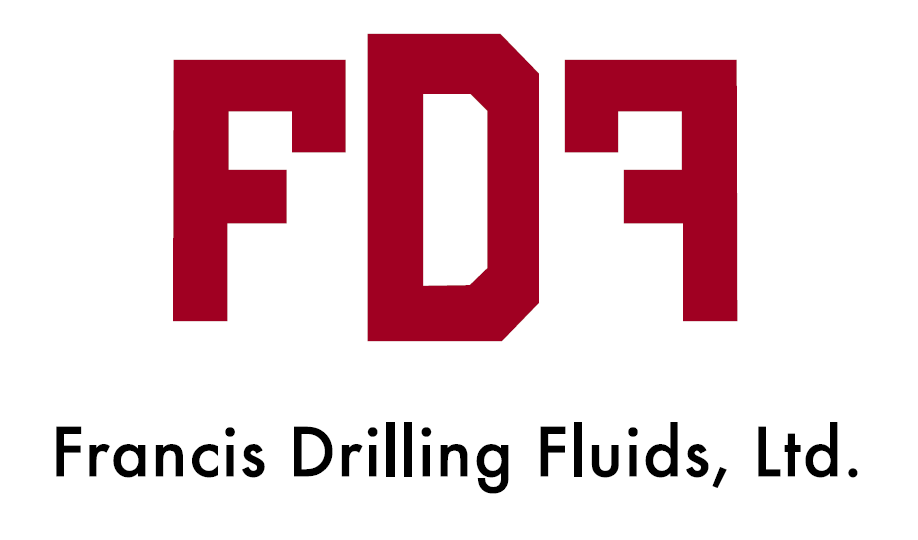 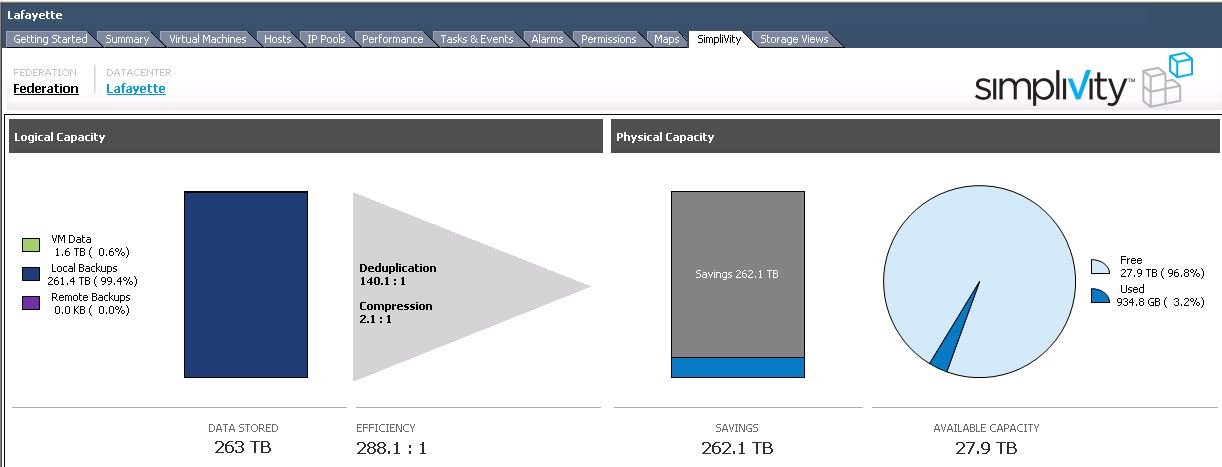 Logical Capacity for 26 VMs
Mixed Workloads: MSFT Dynamics, Exchange, SQL Server, Active Directory, Kofax/Axacore, NetTraQ GPS
VM-level Backups using Policy Automation (Nightly)
Before
20U
After
4U
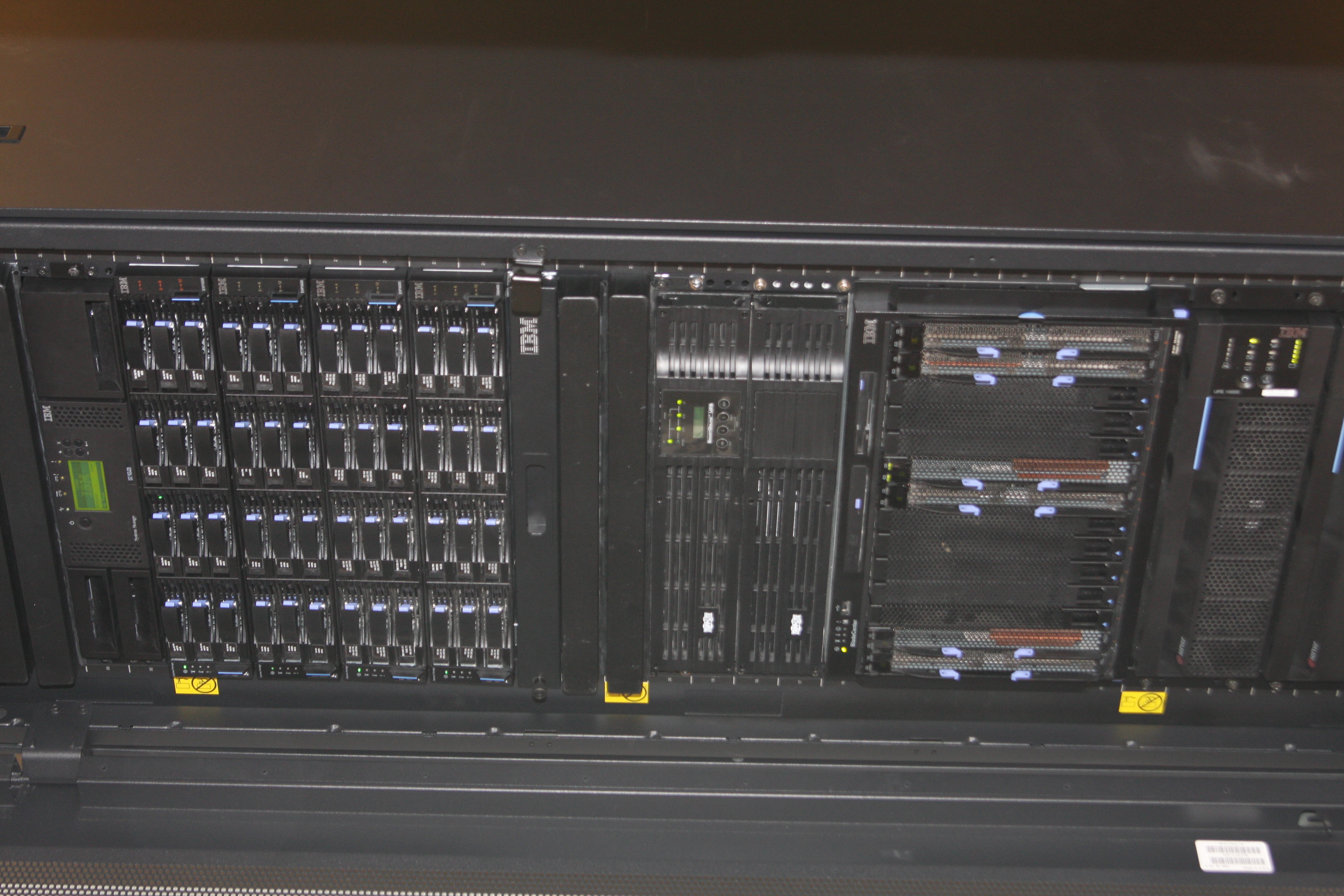 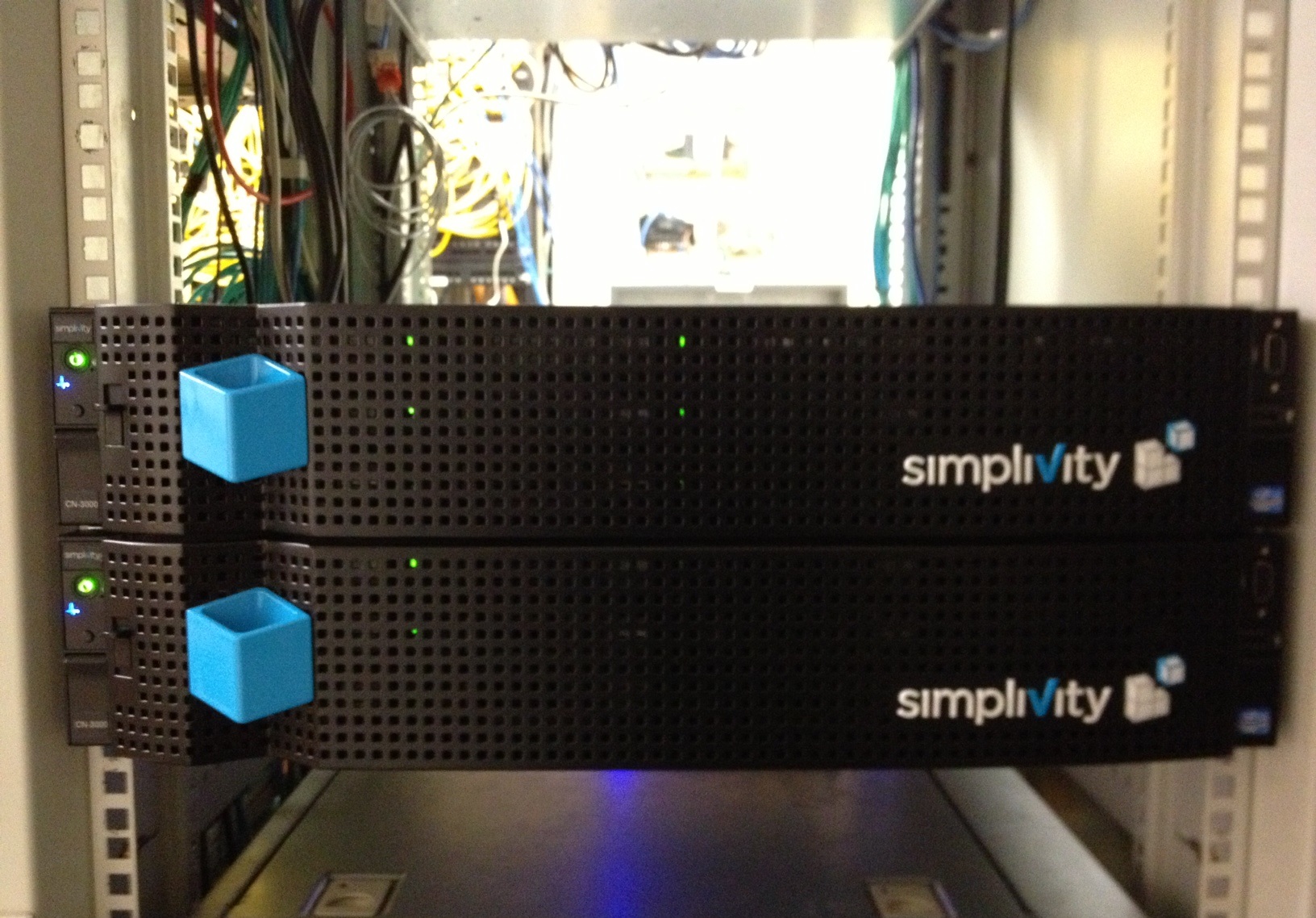 Virtualize your data, network, and servers
Virtualize your servers
Virtualize your 
Data
Virtualize your network
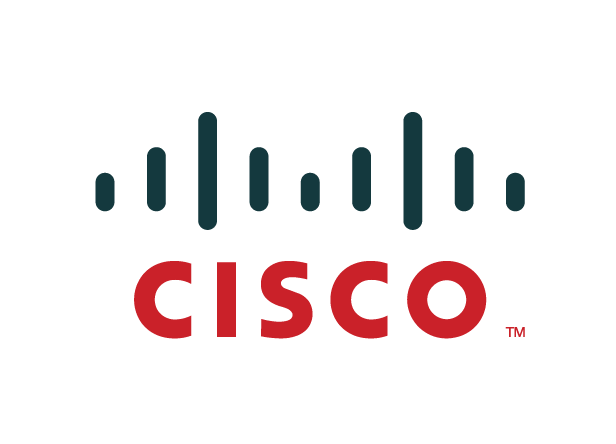 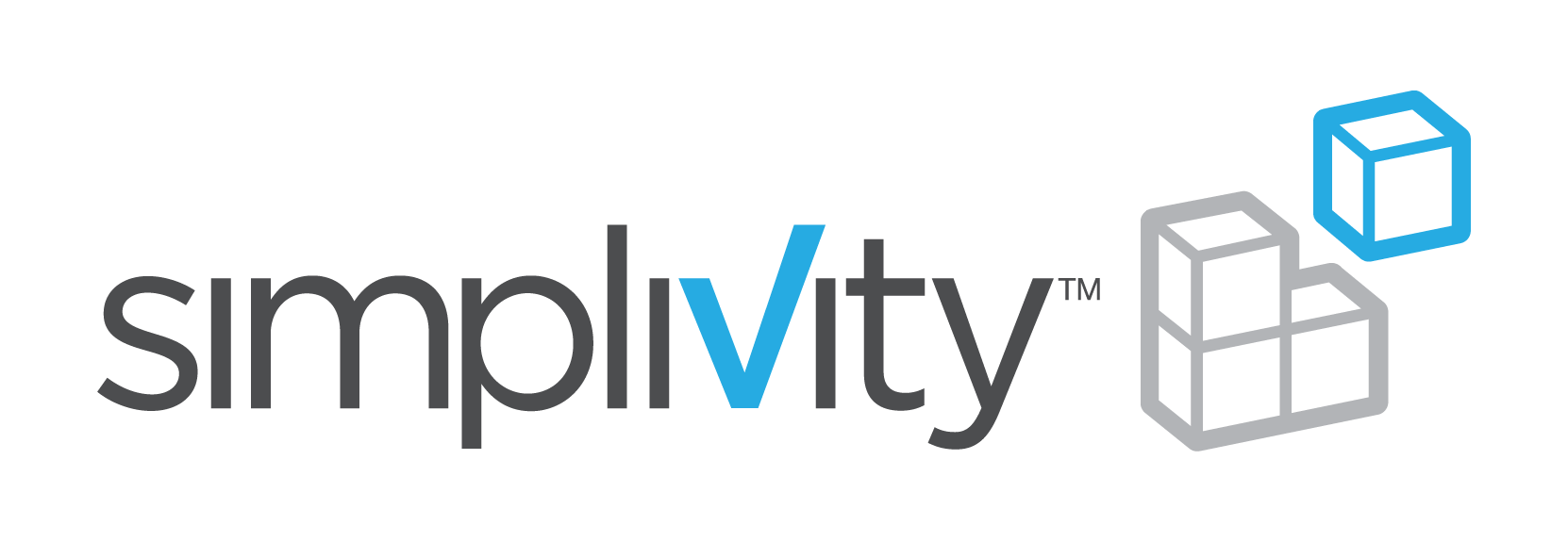 Demo